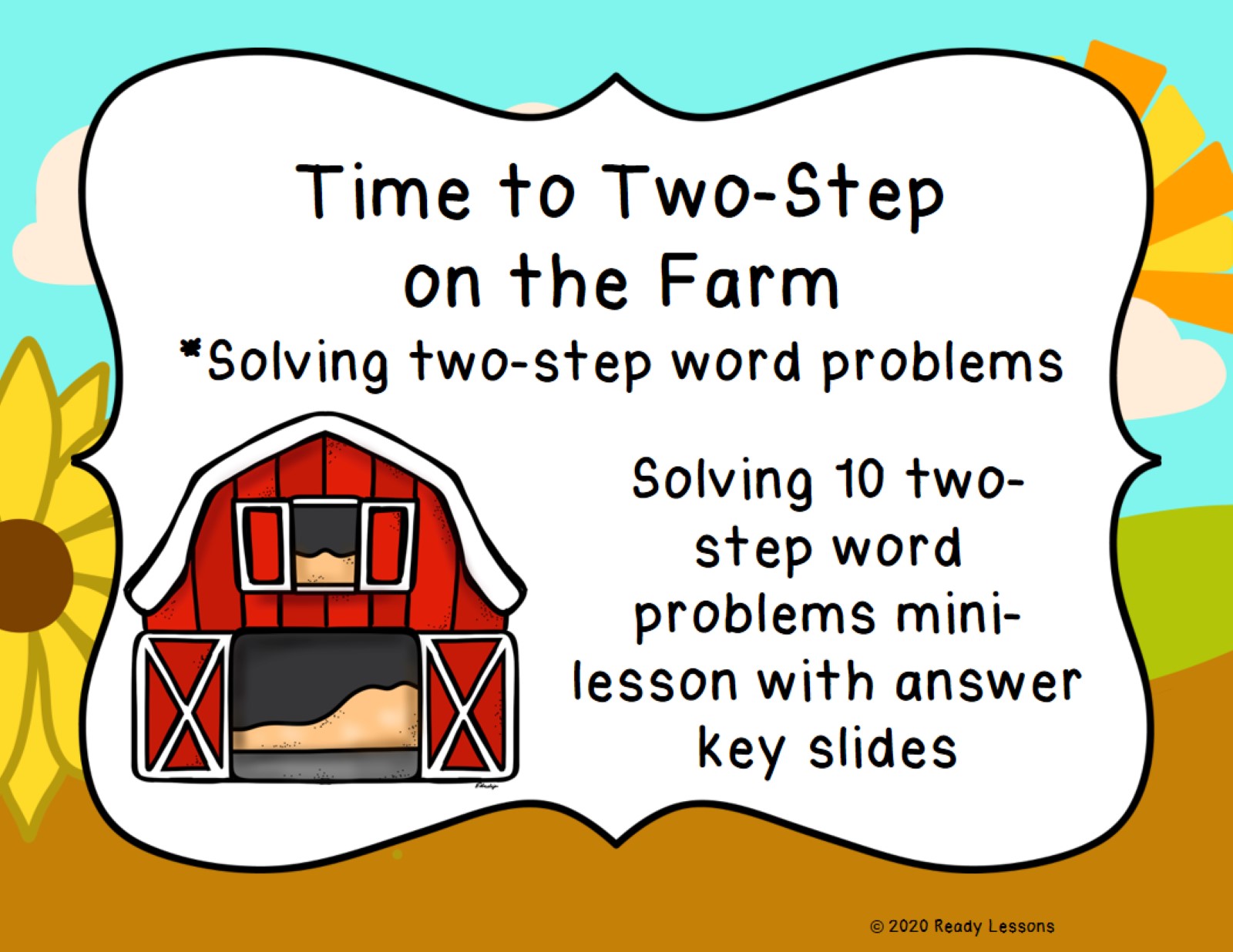 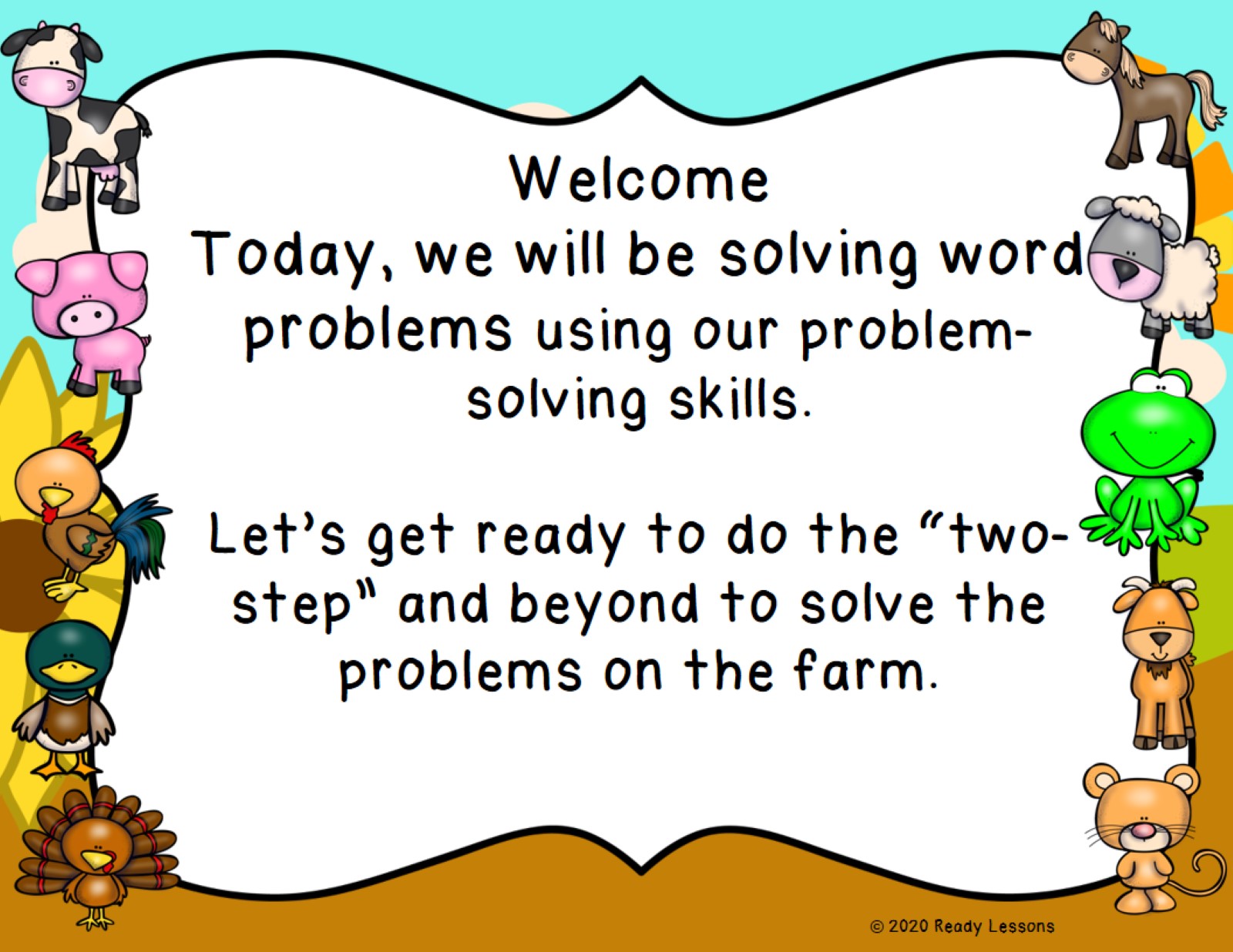 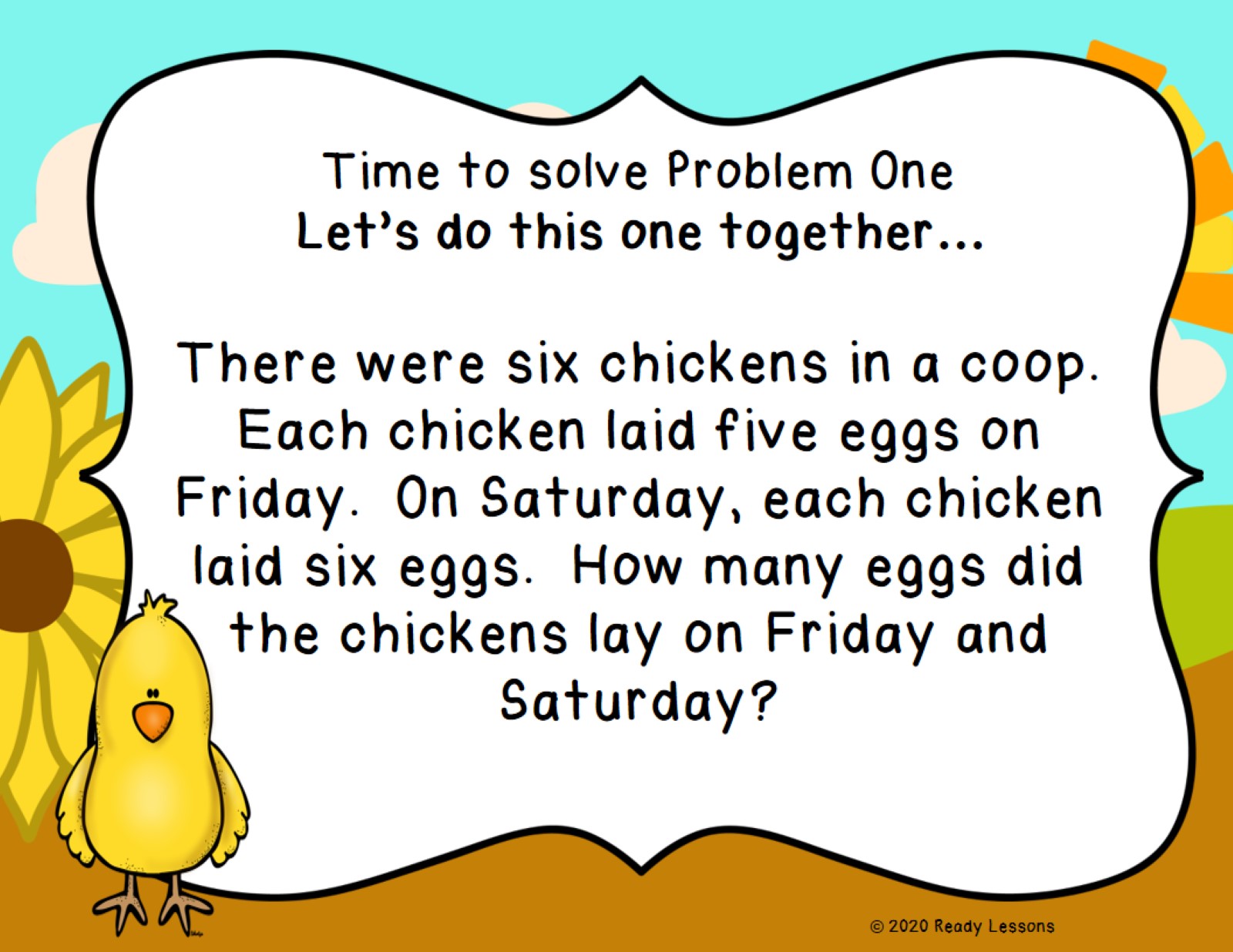 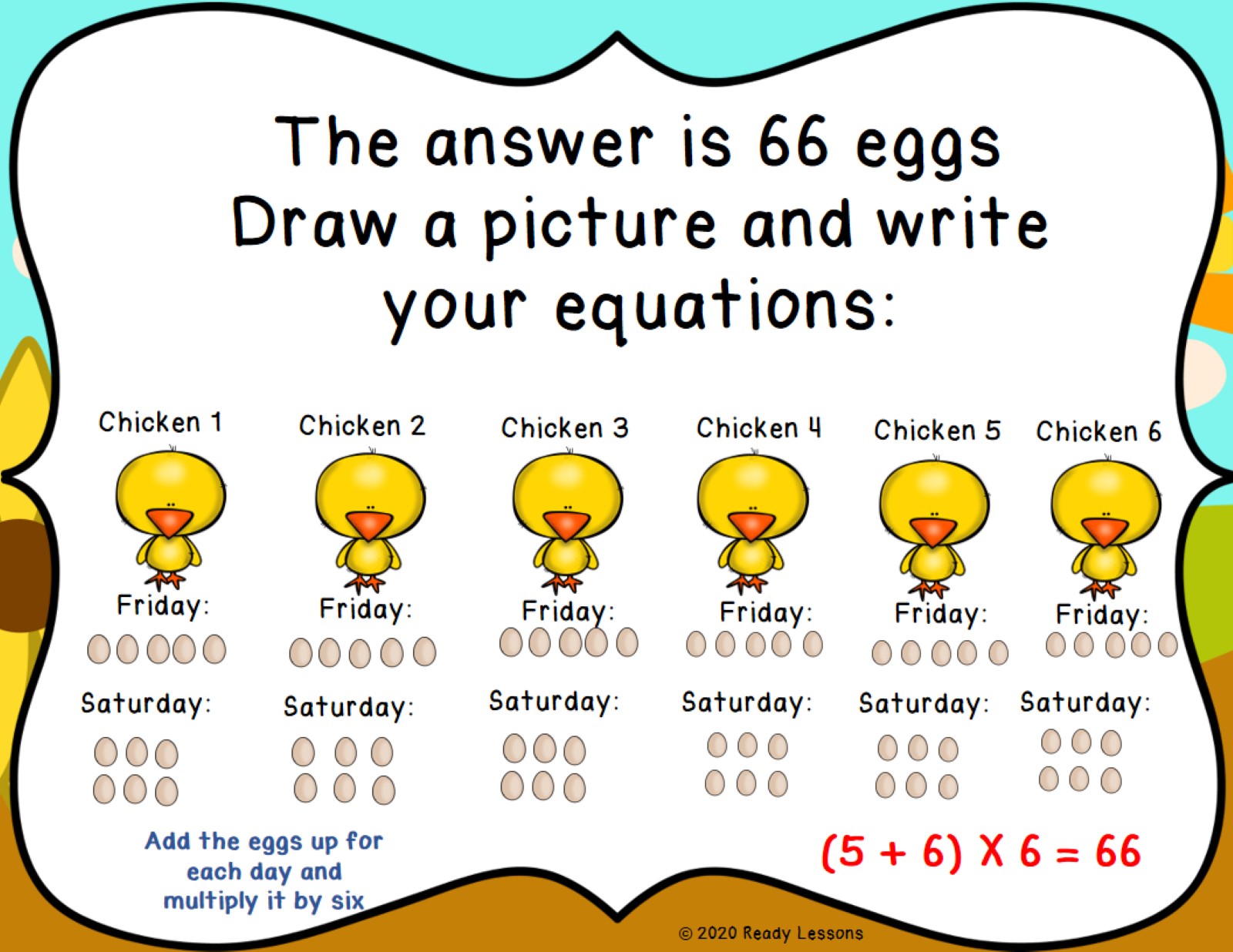 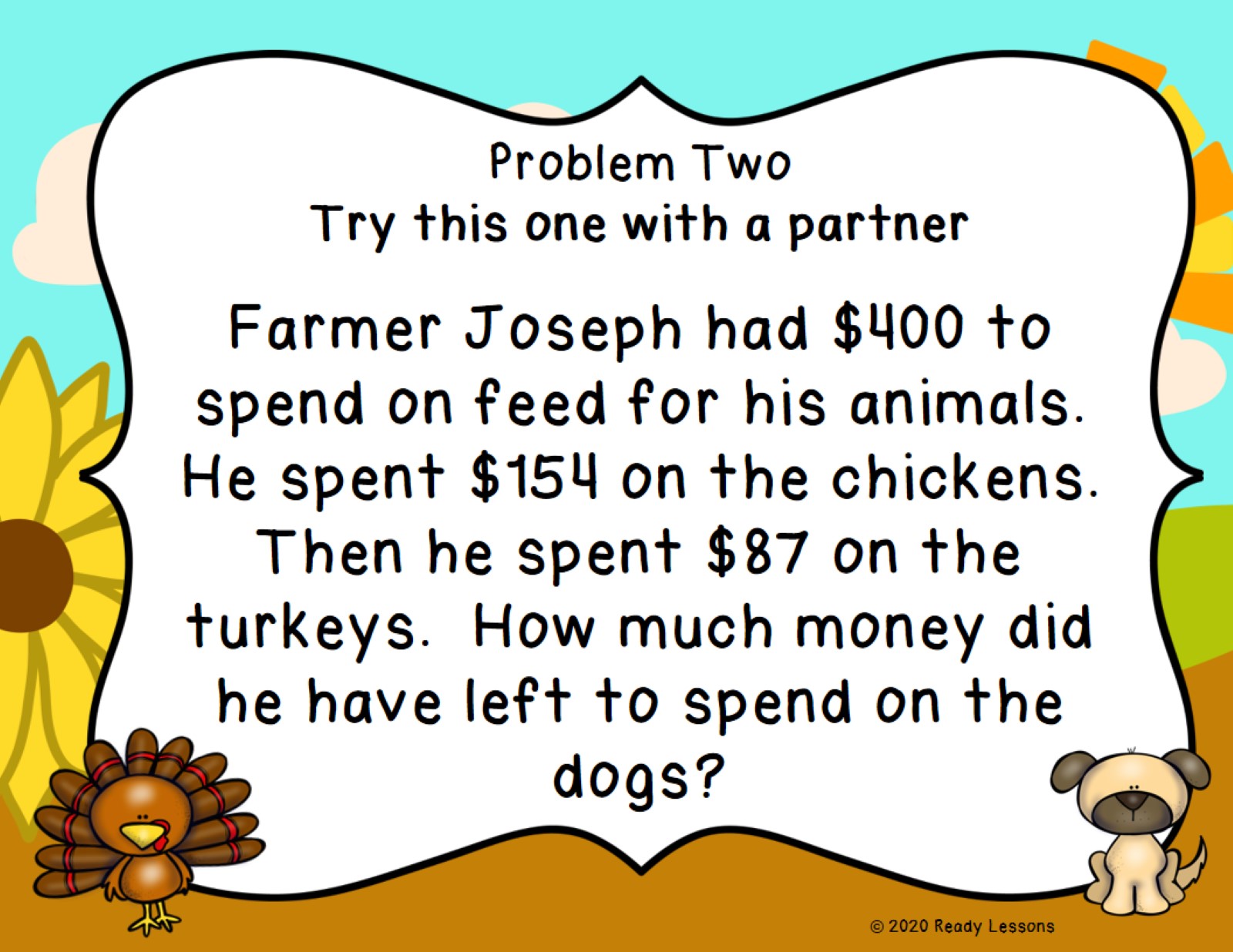 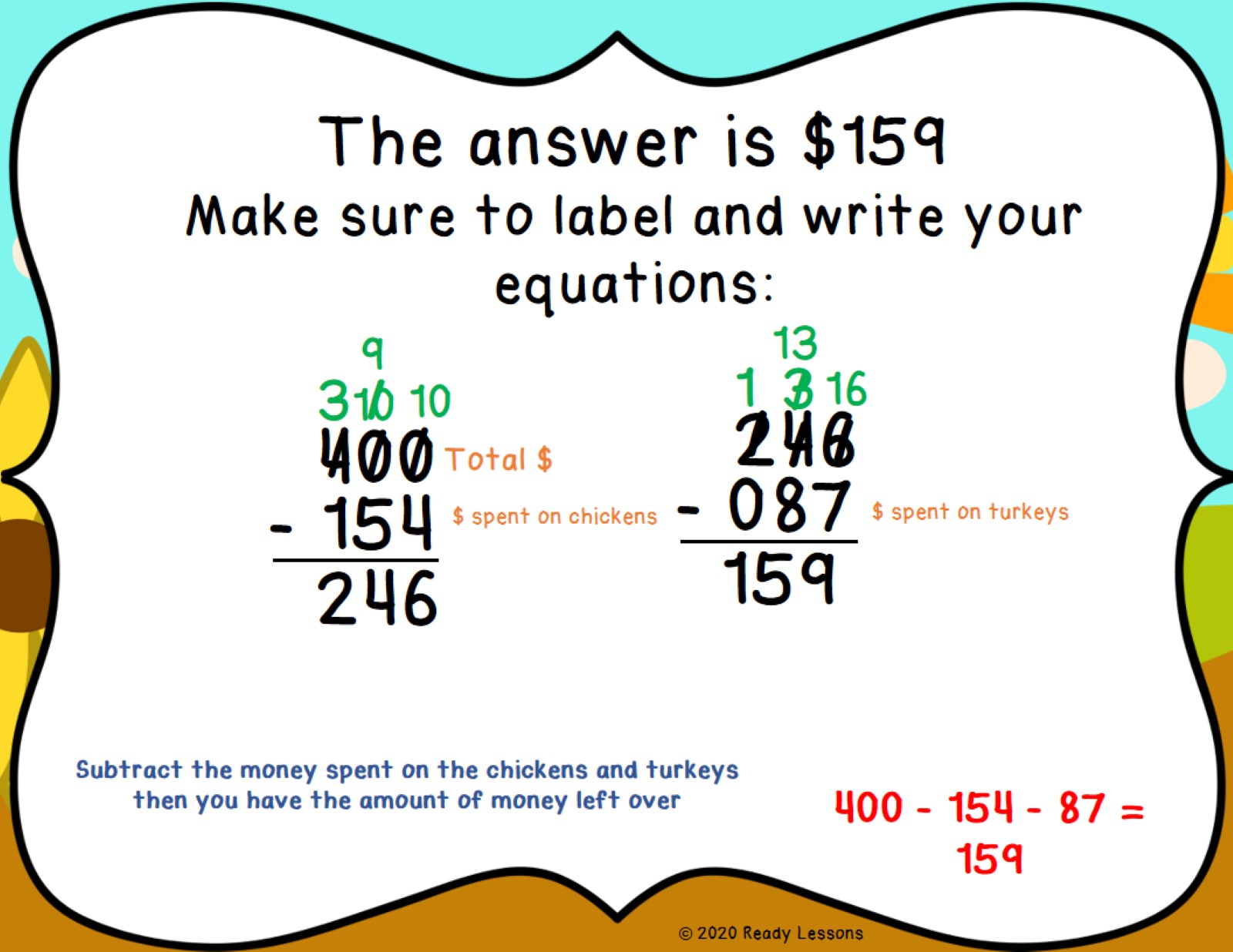 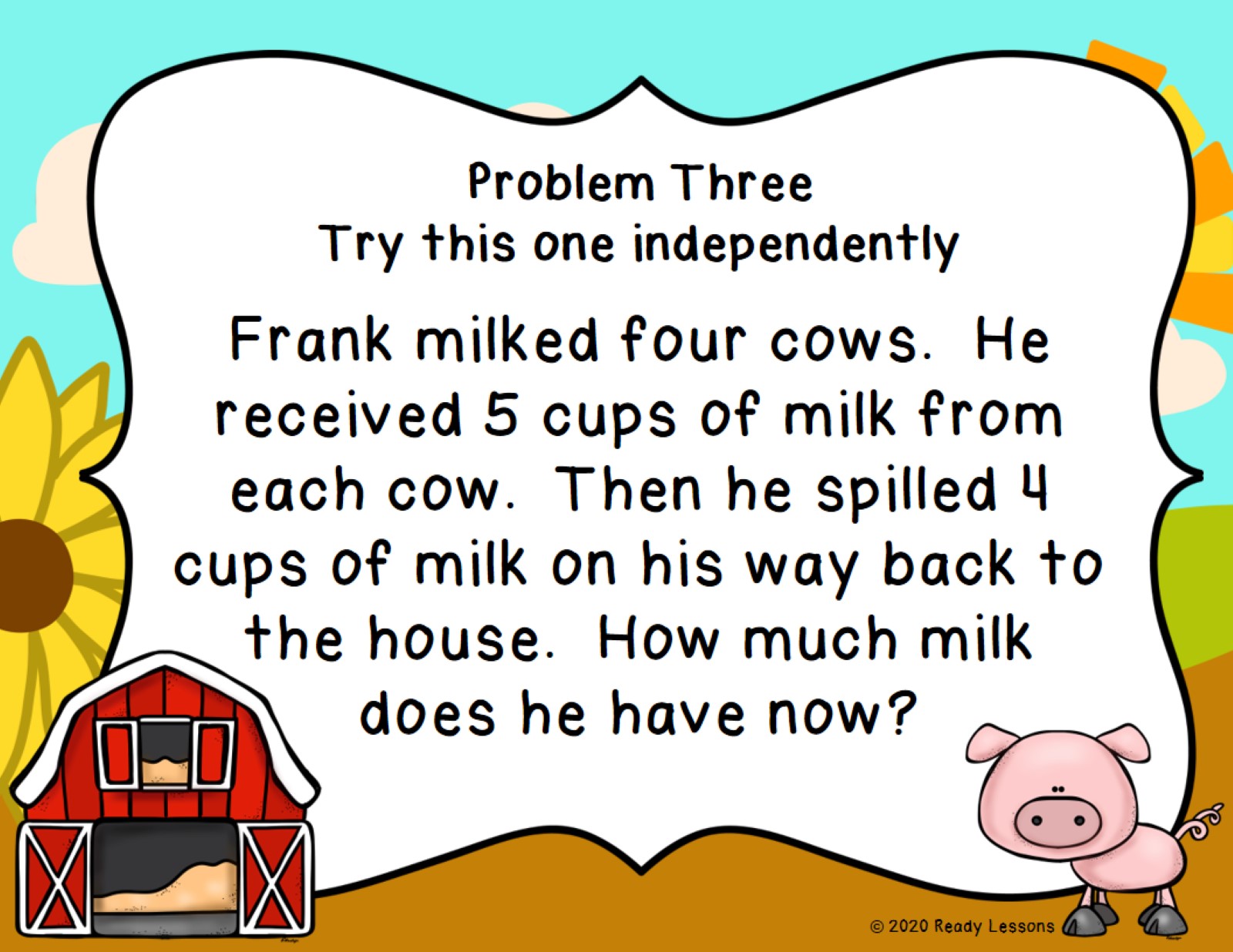 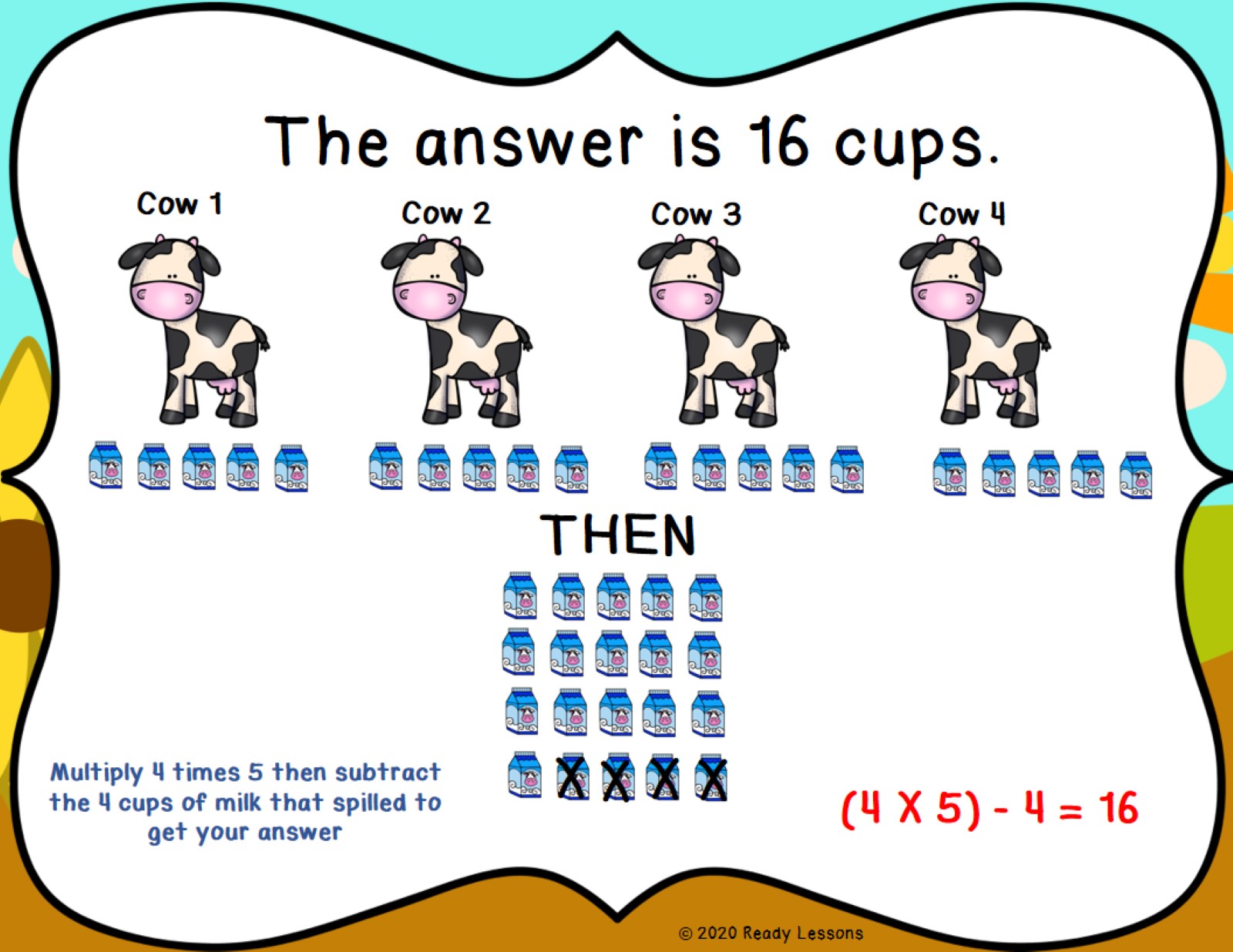 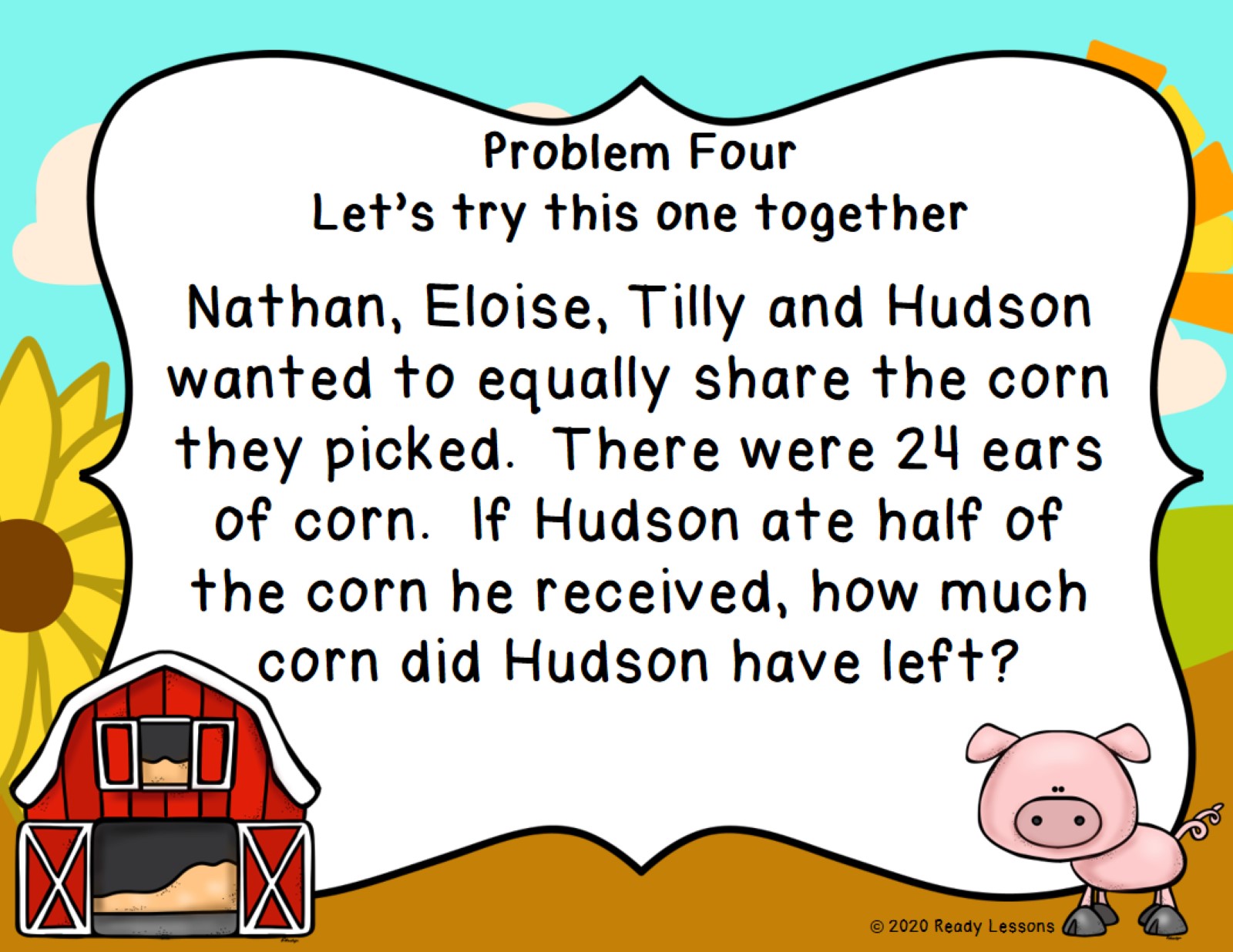 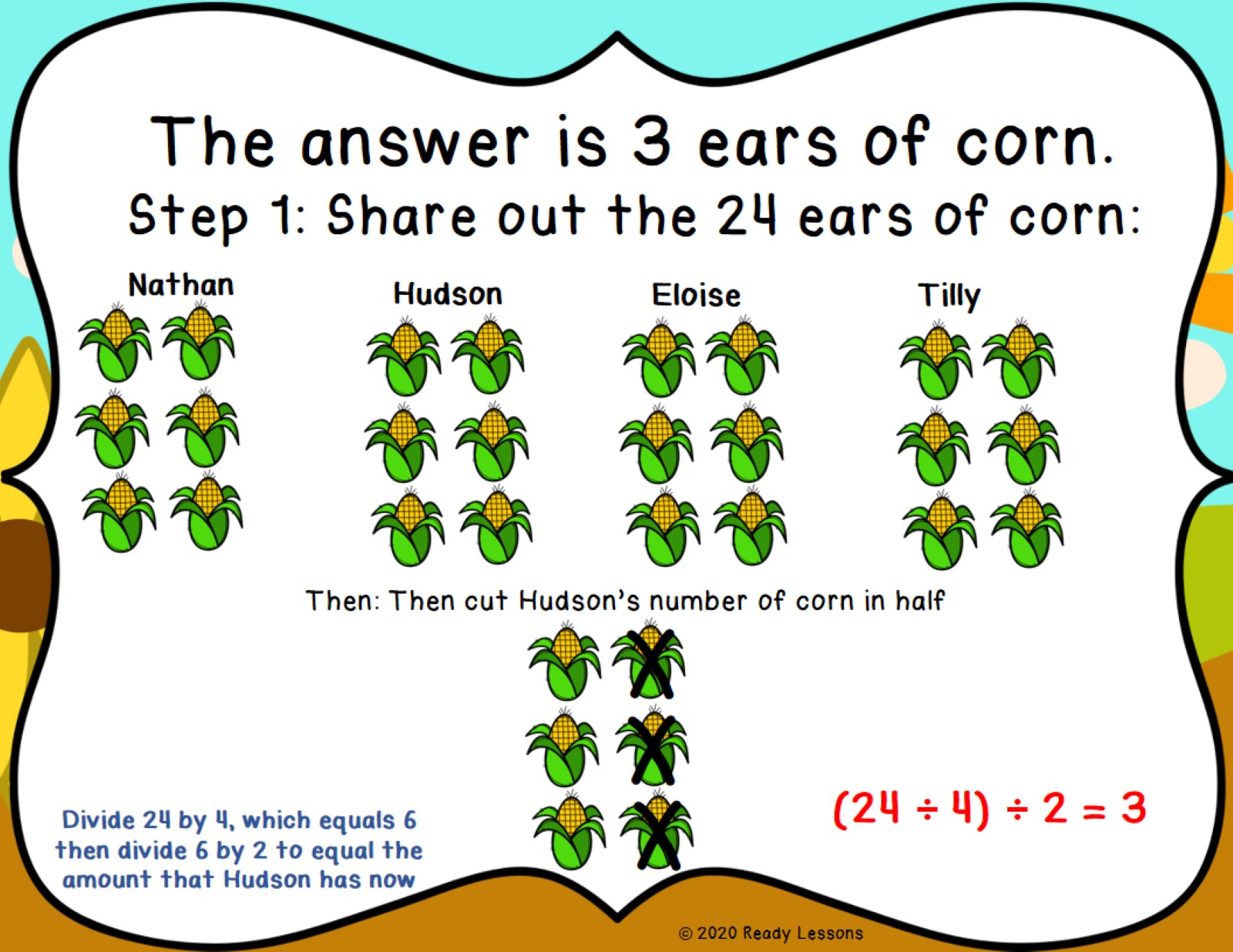 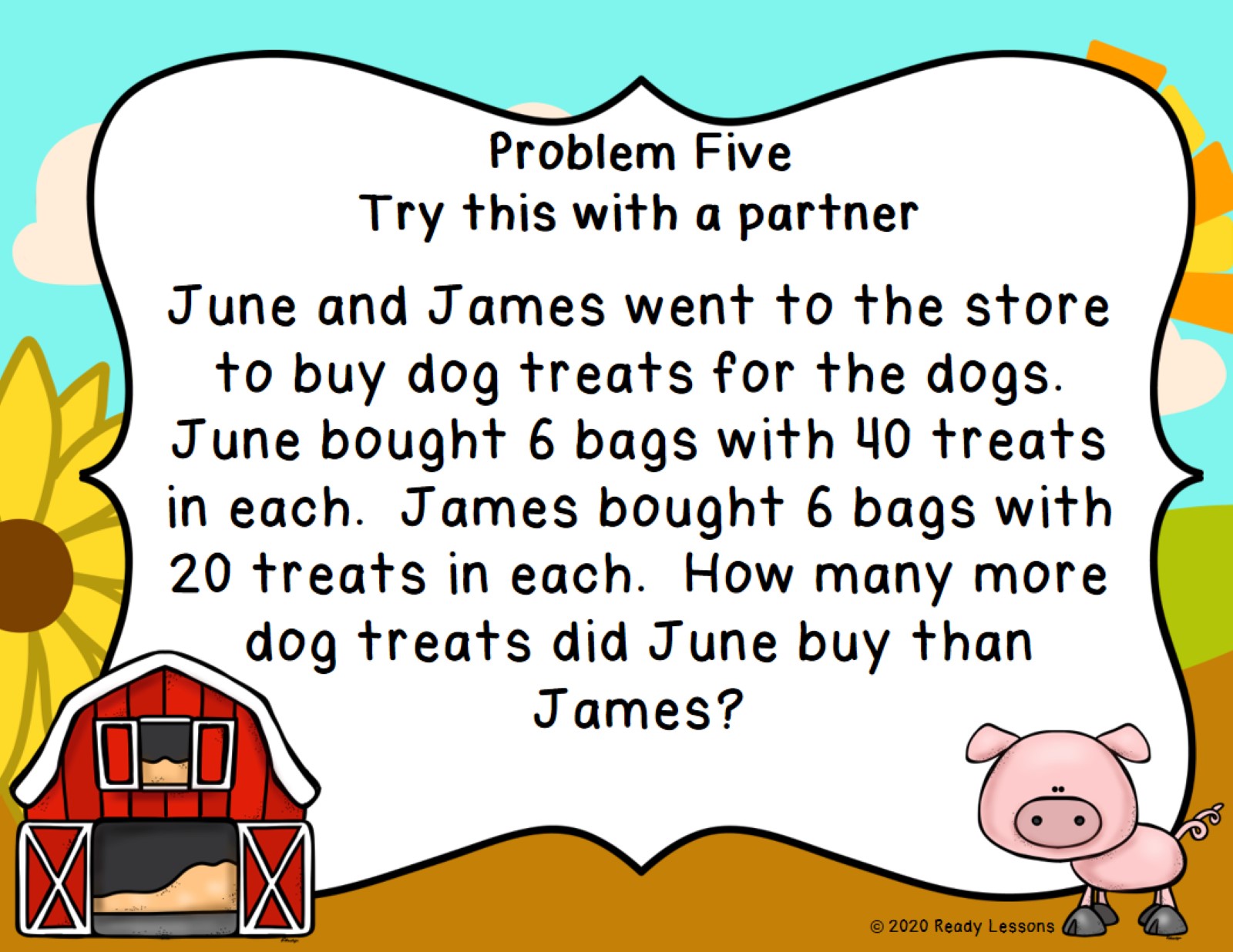 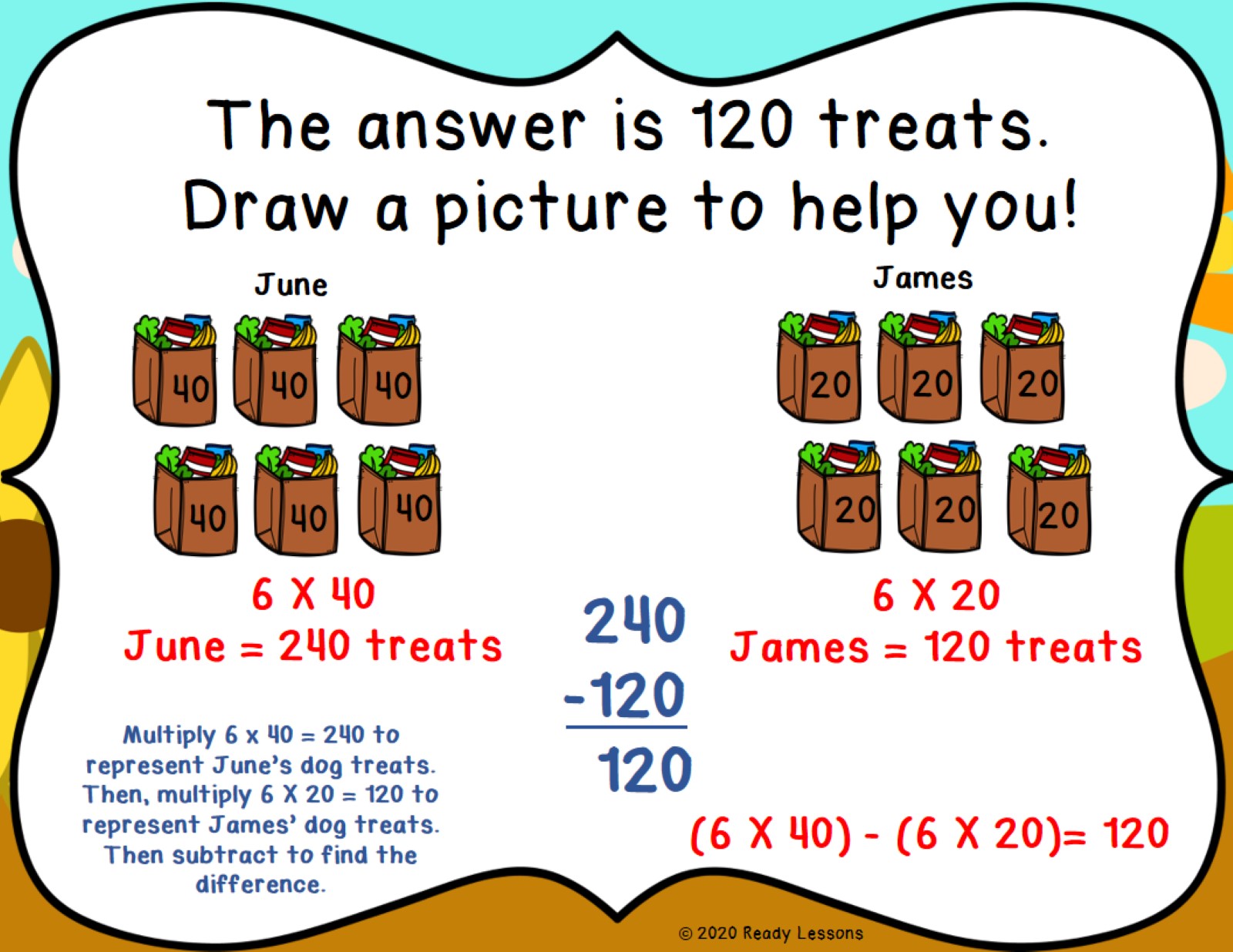 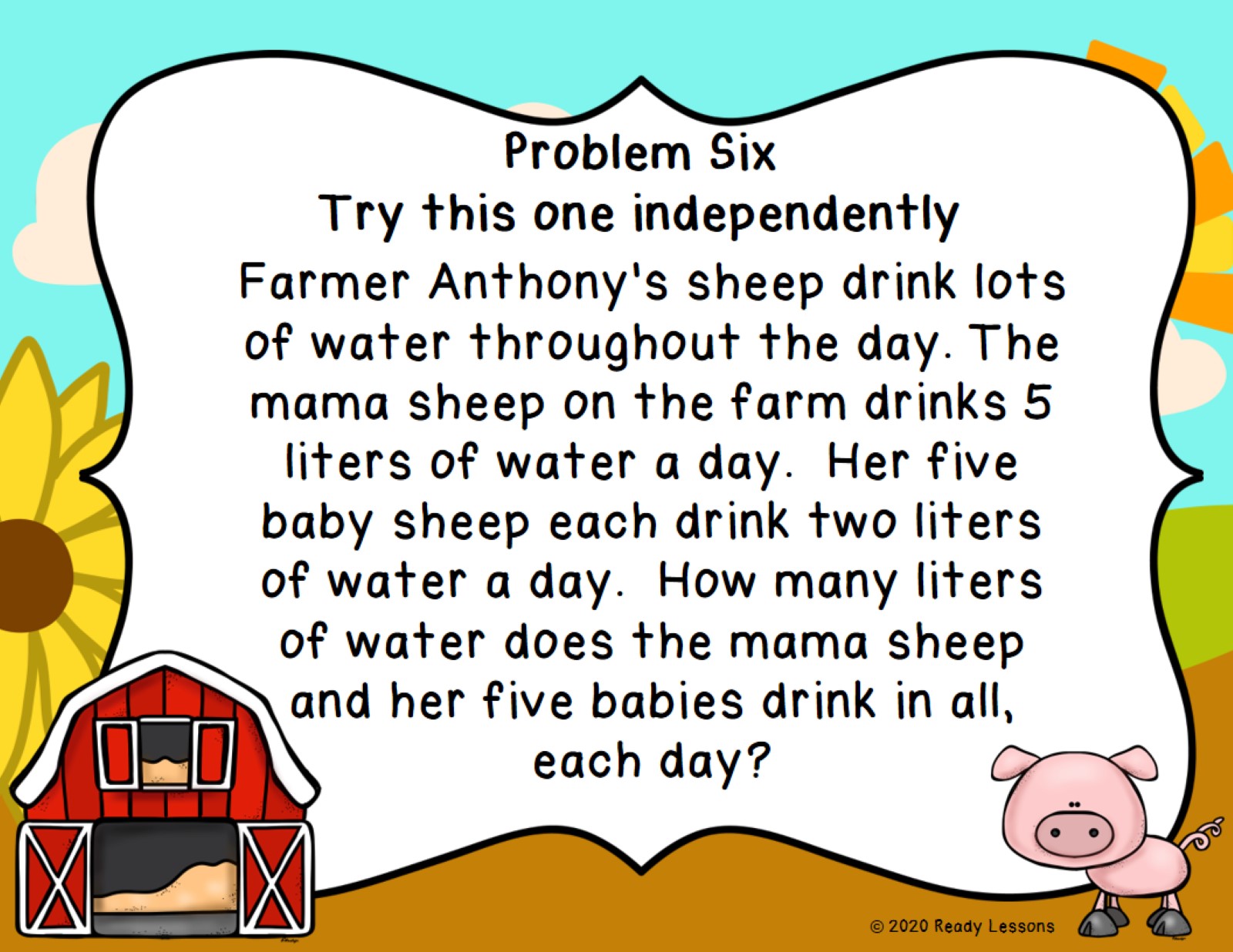 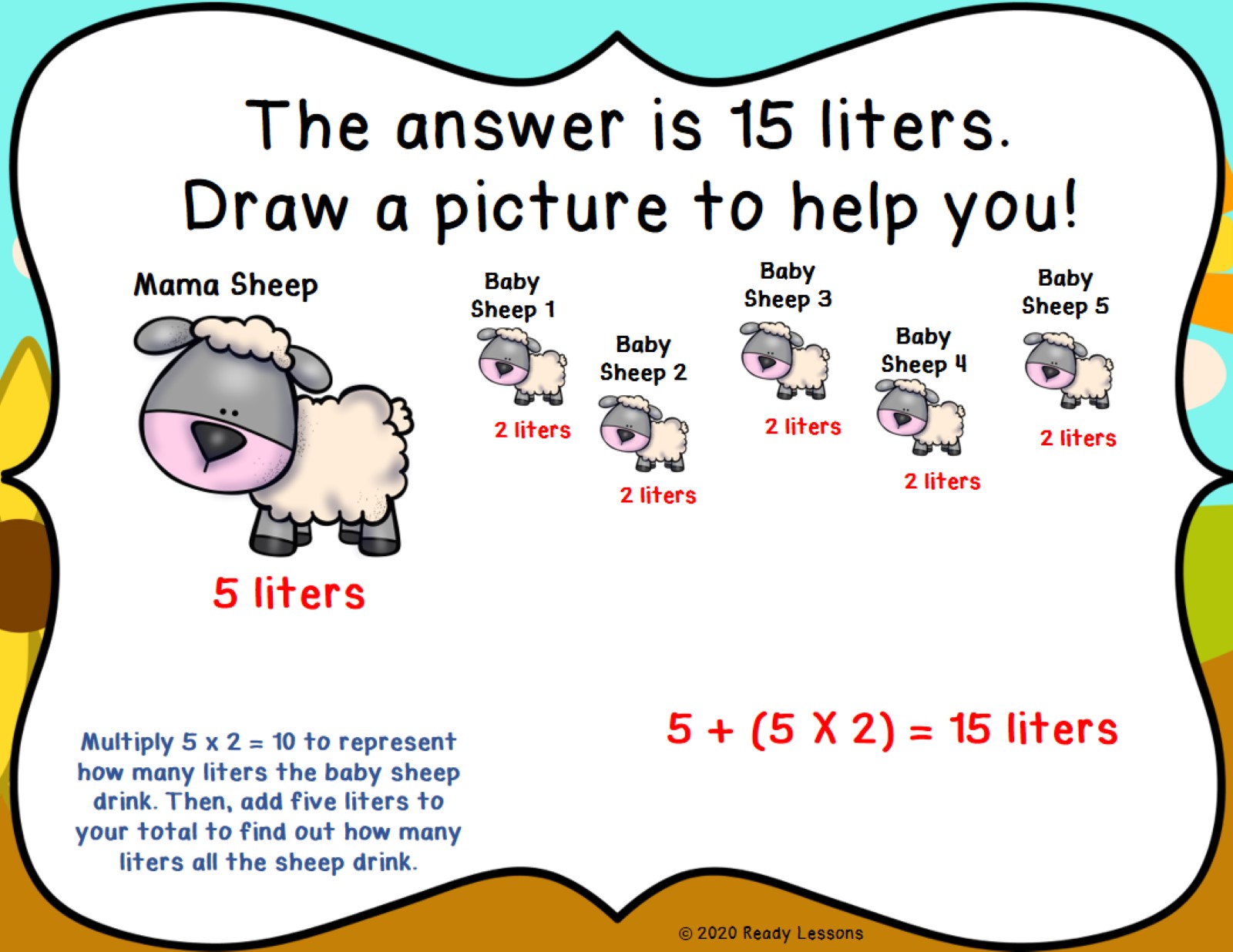 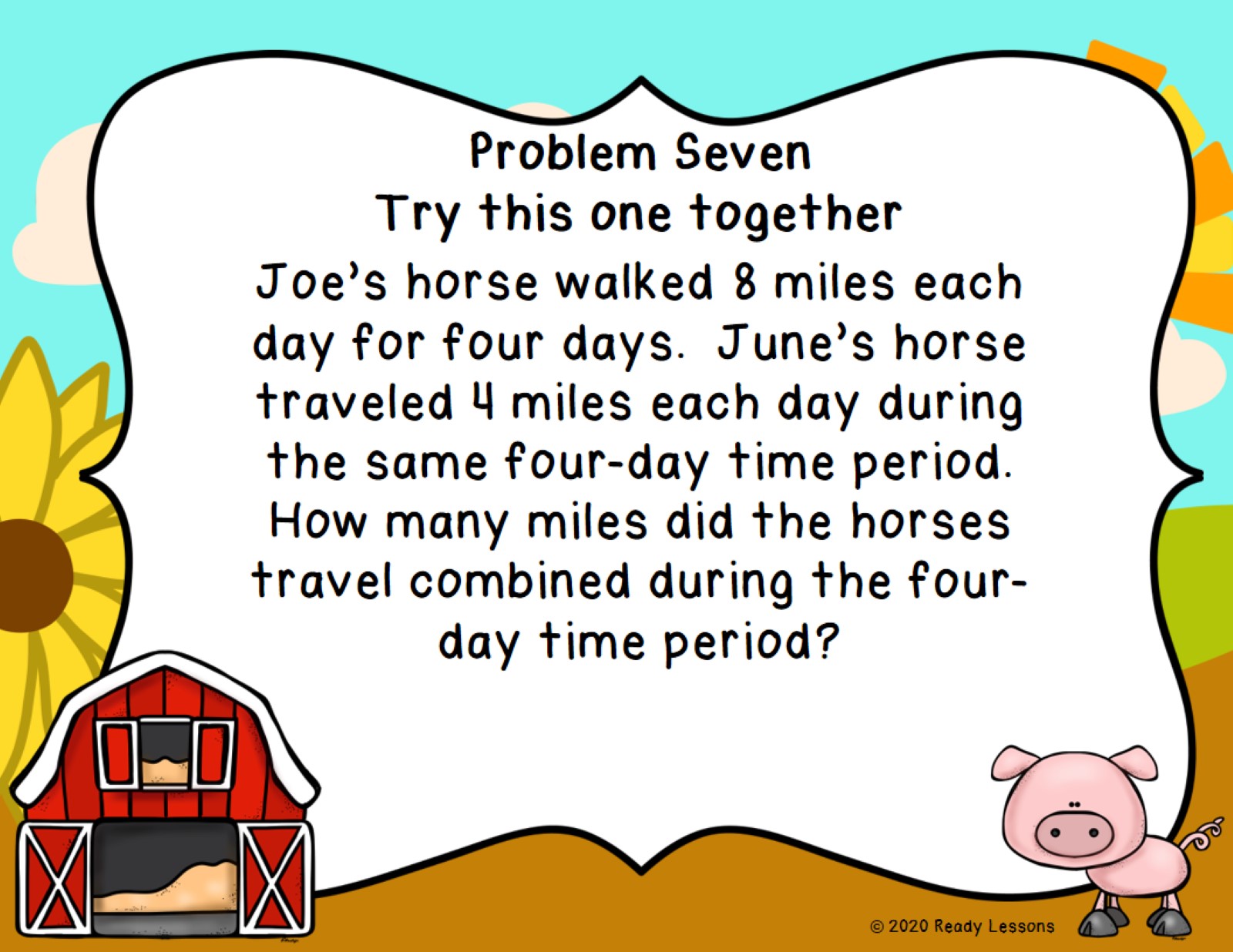 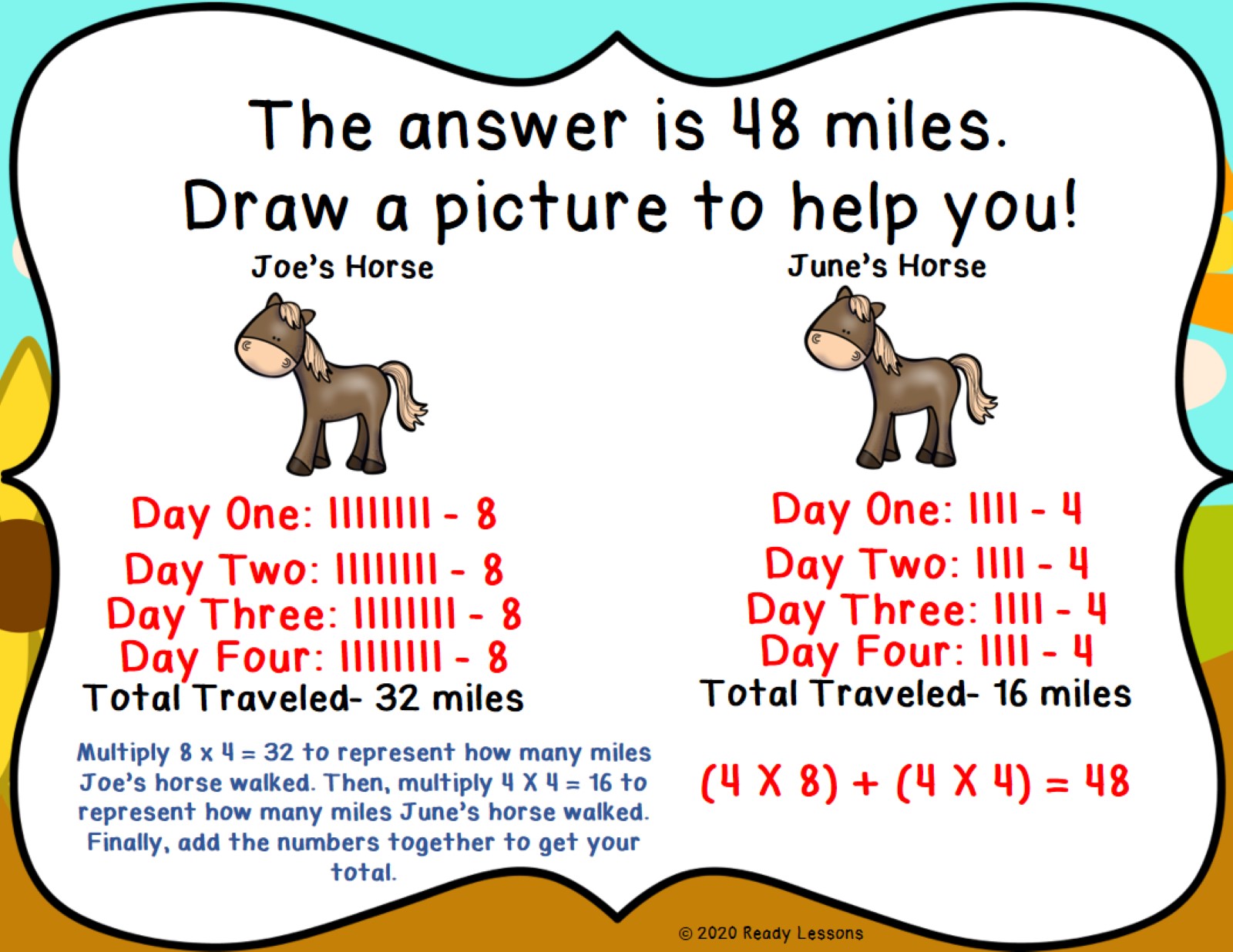 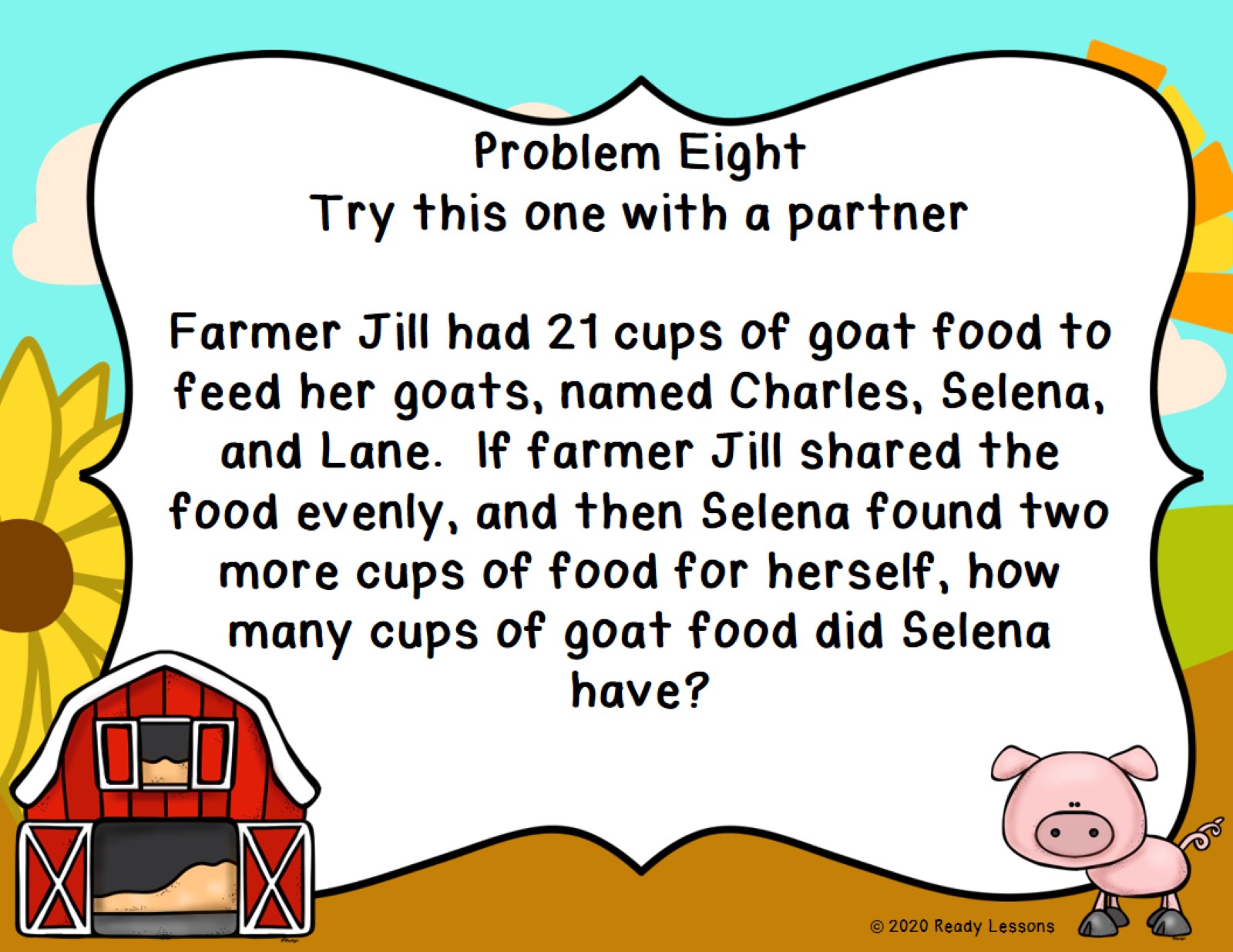 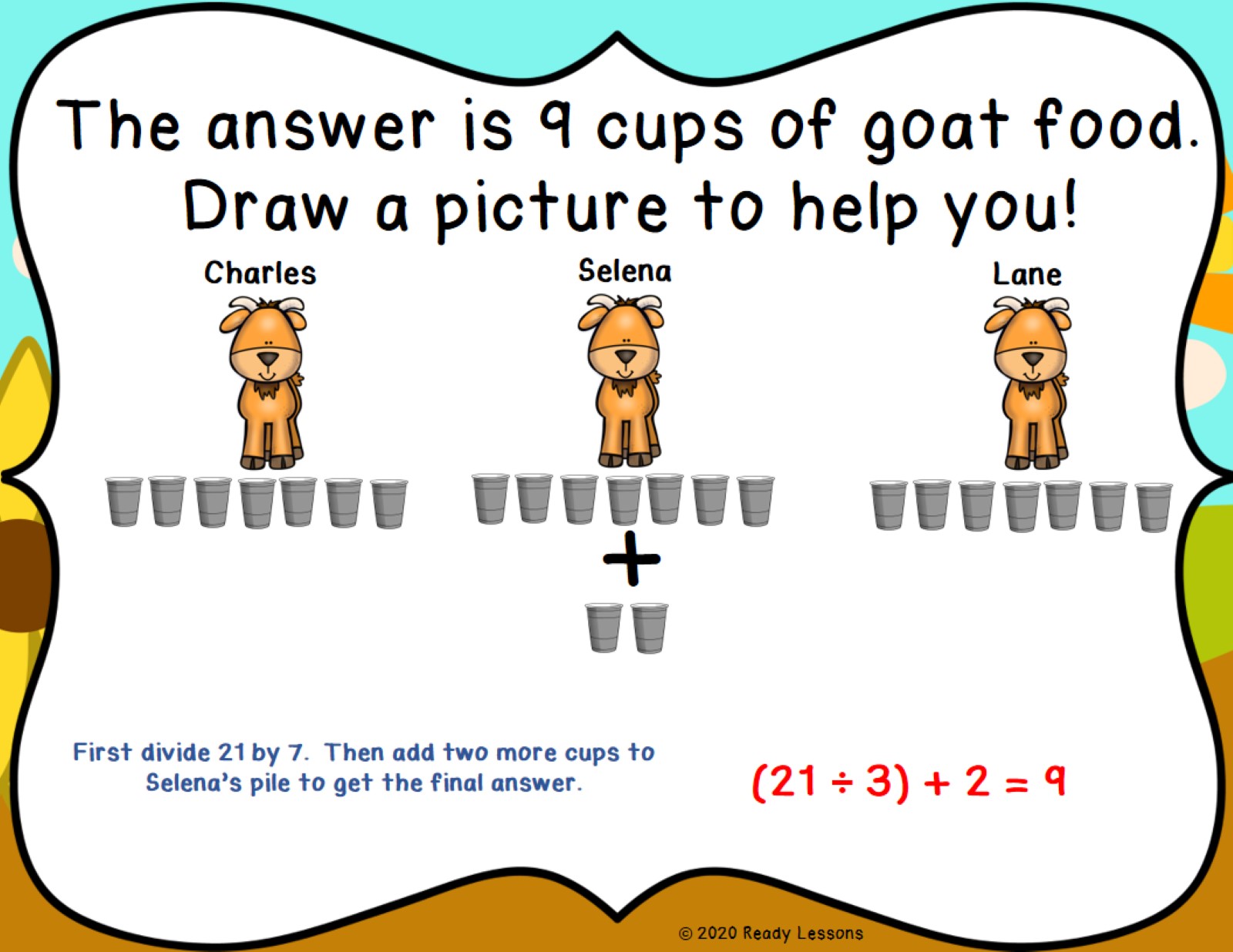 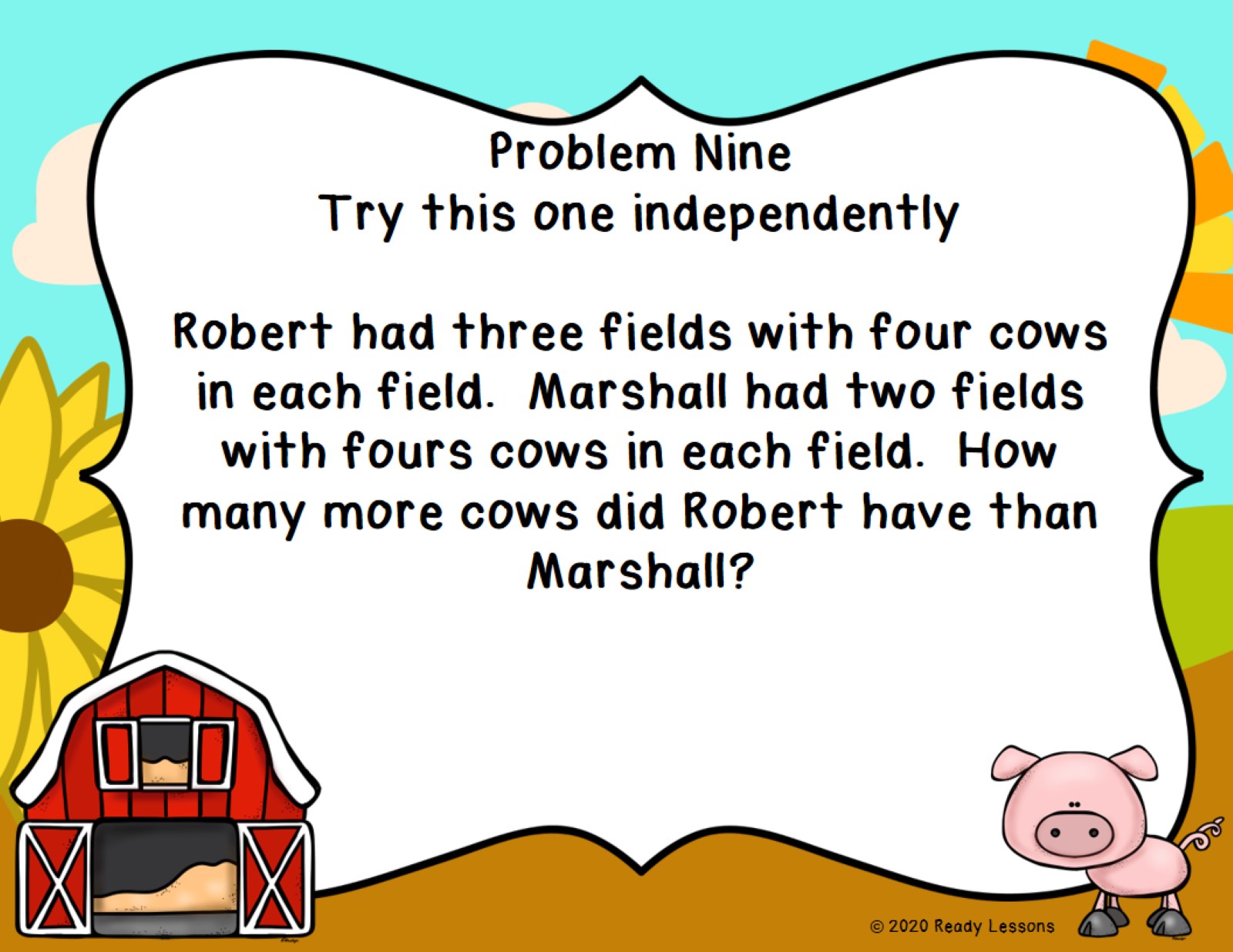 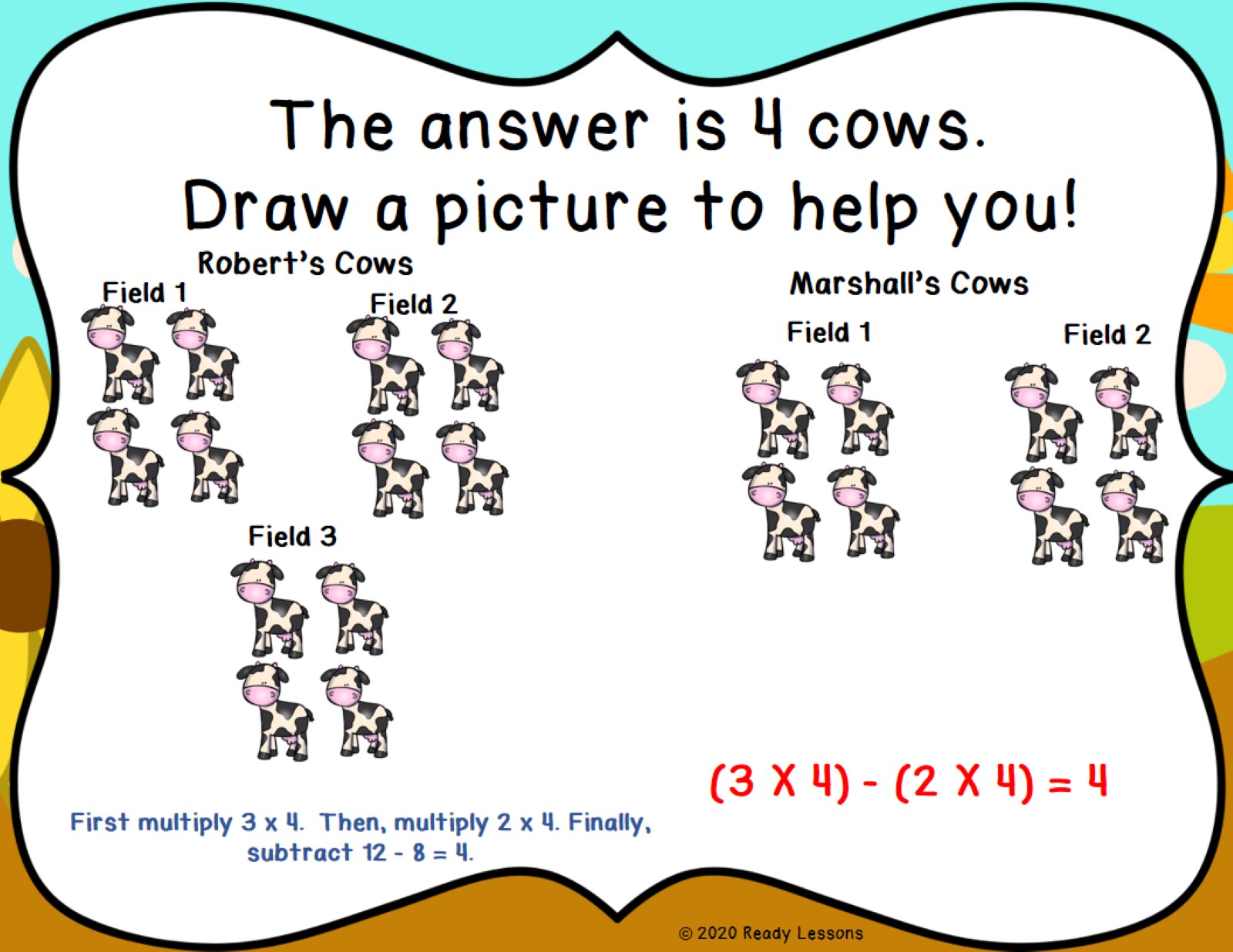 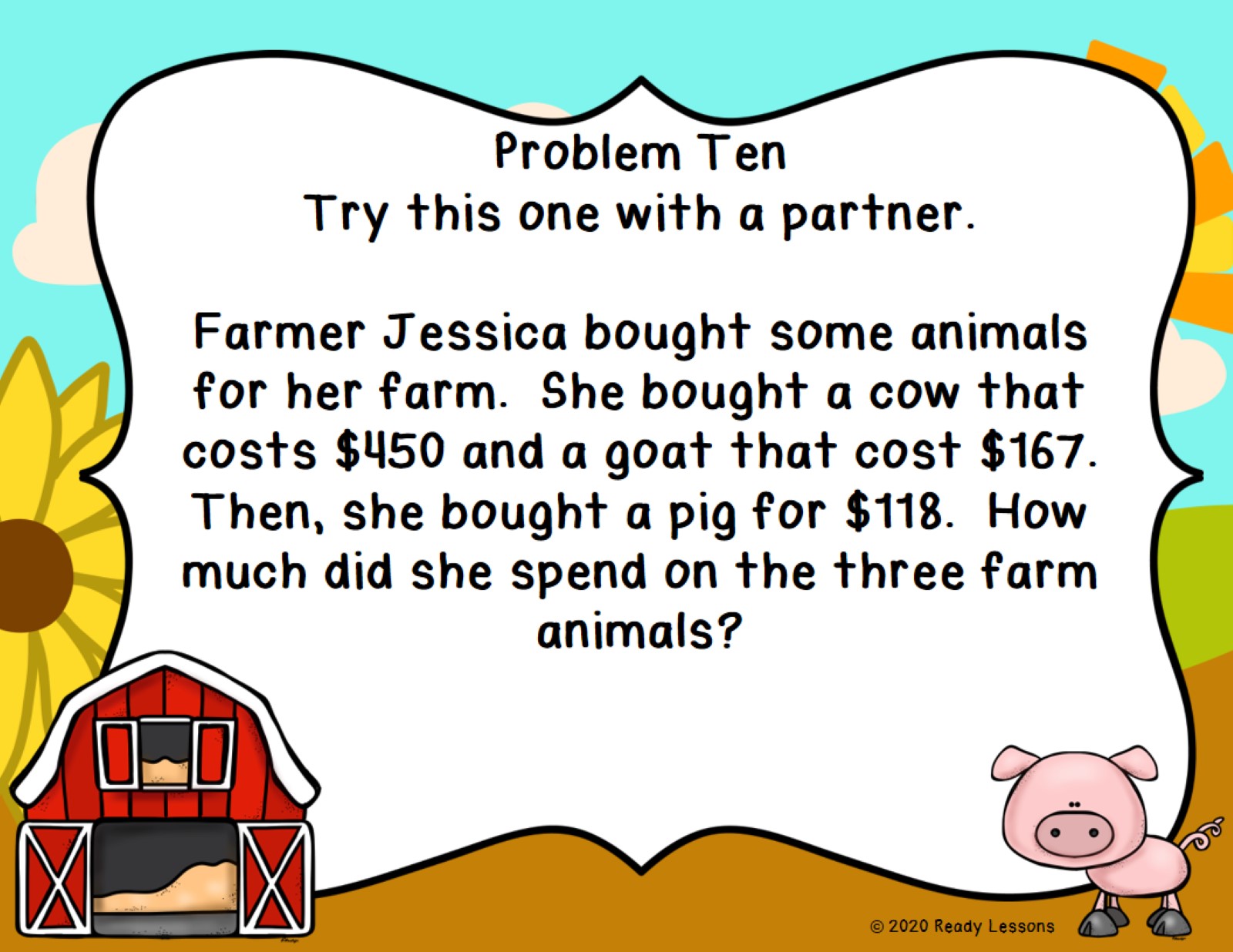 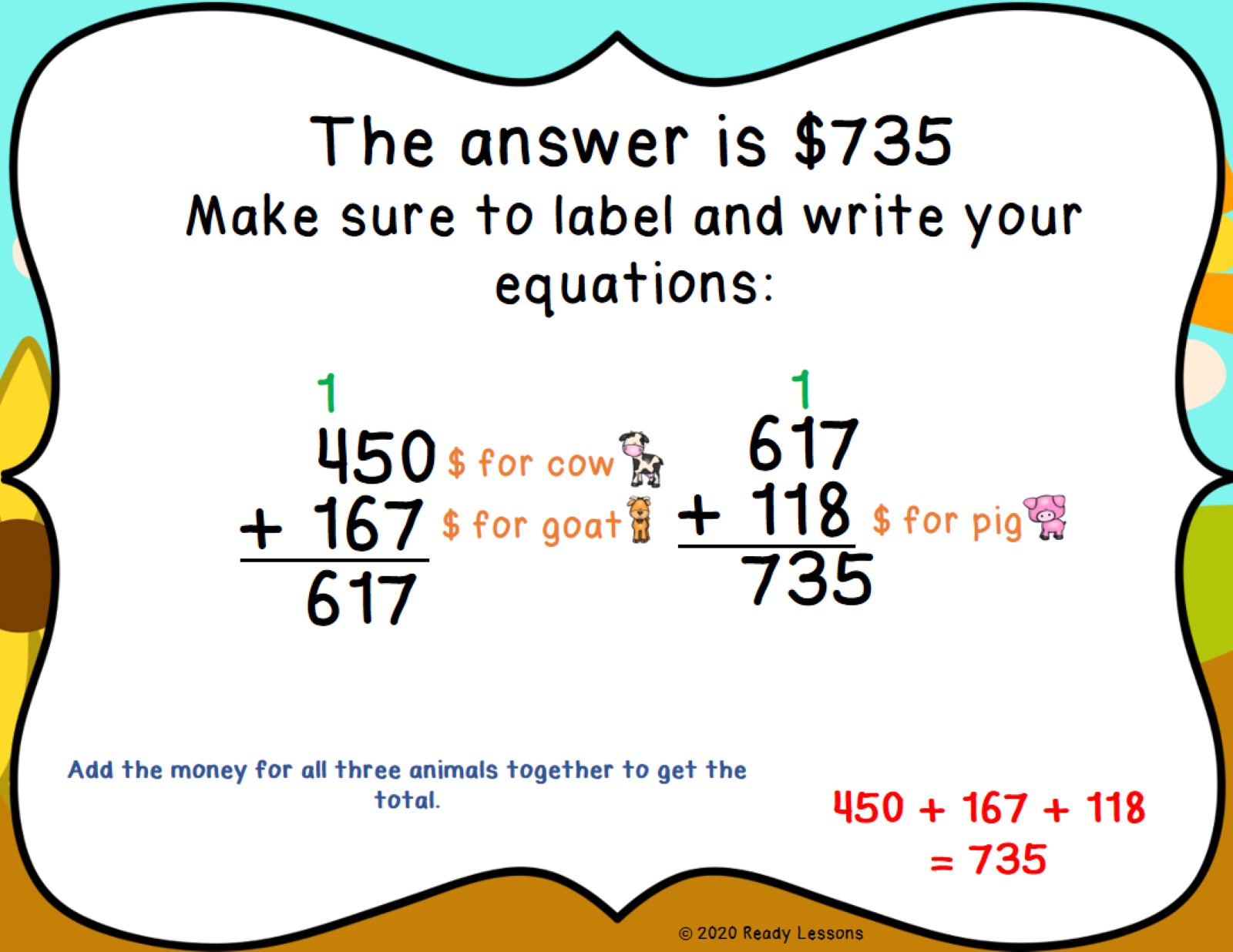 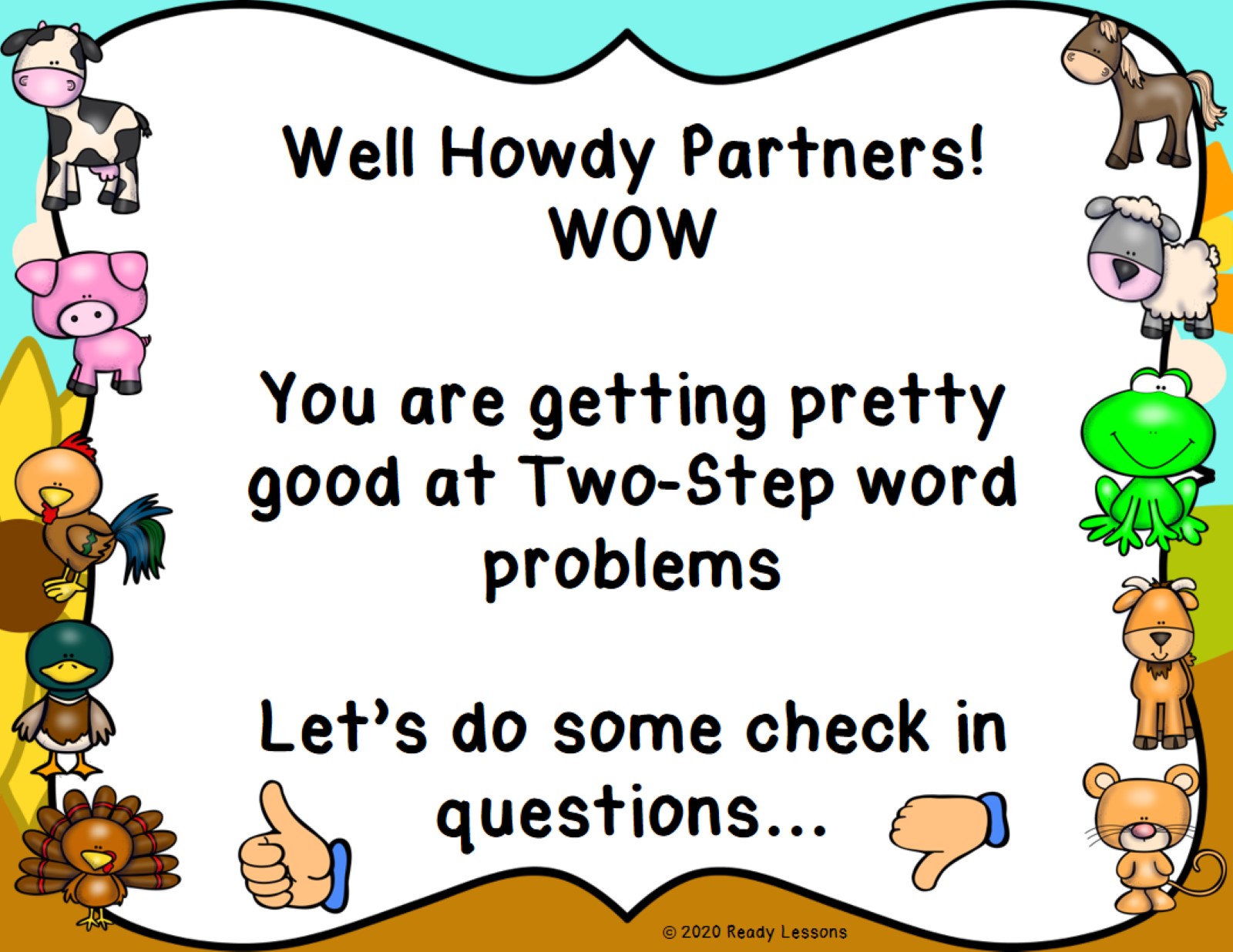 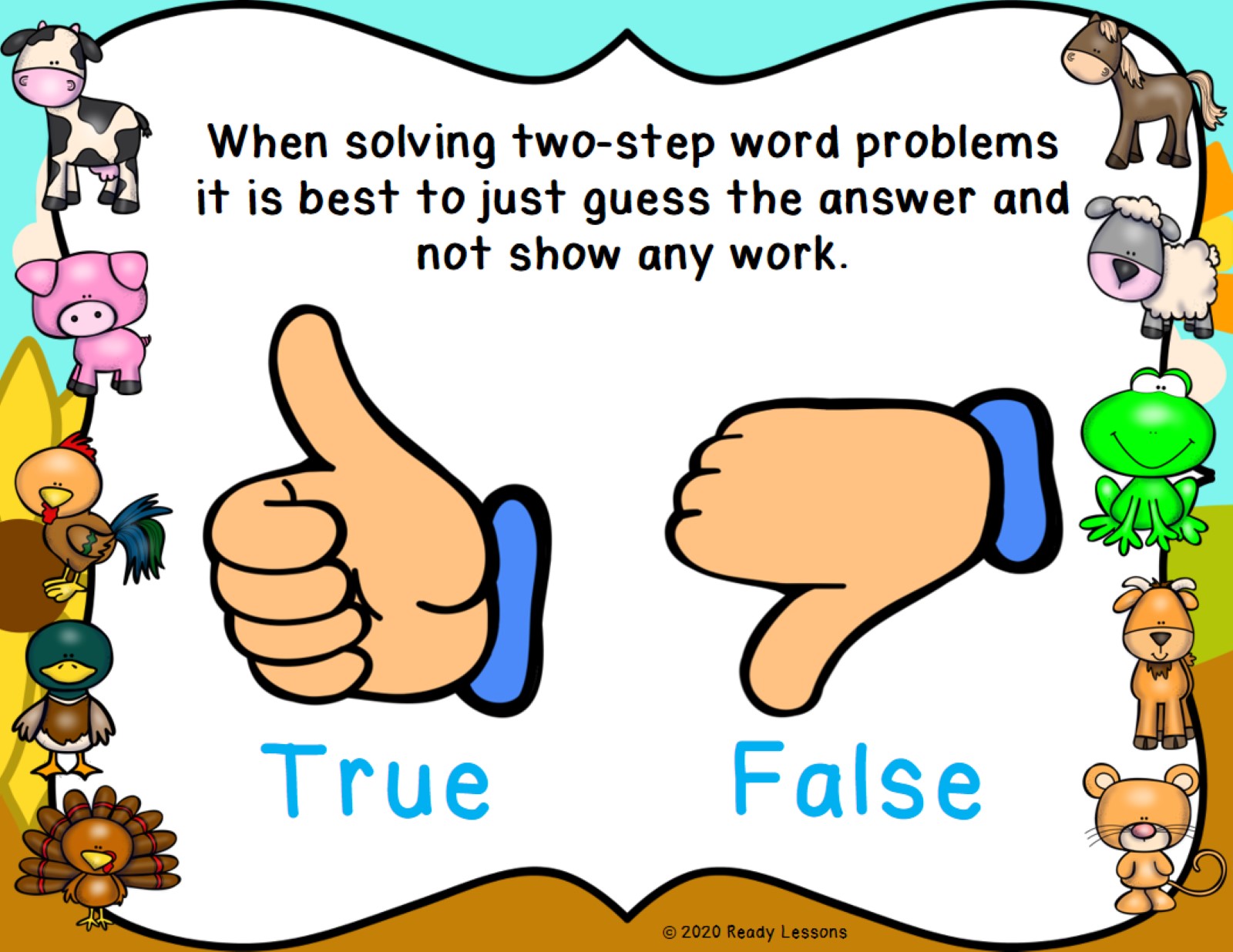 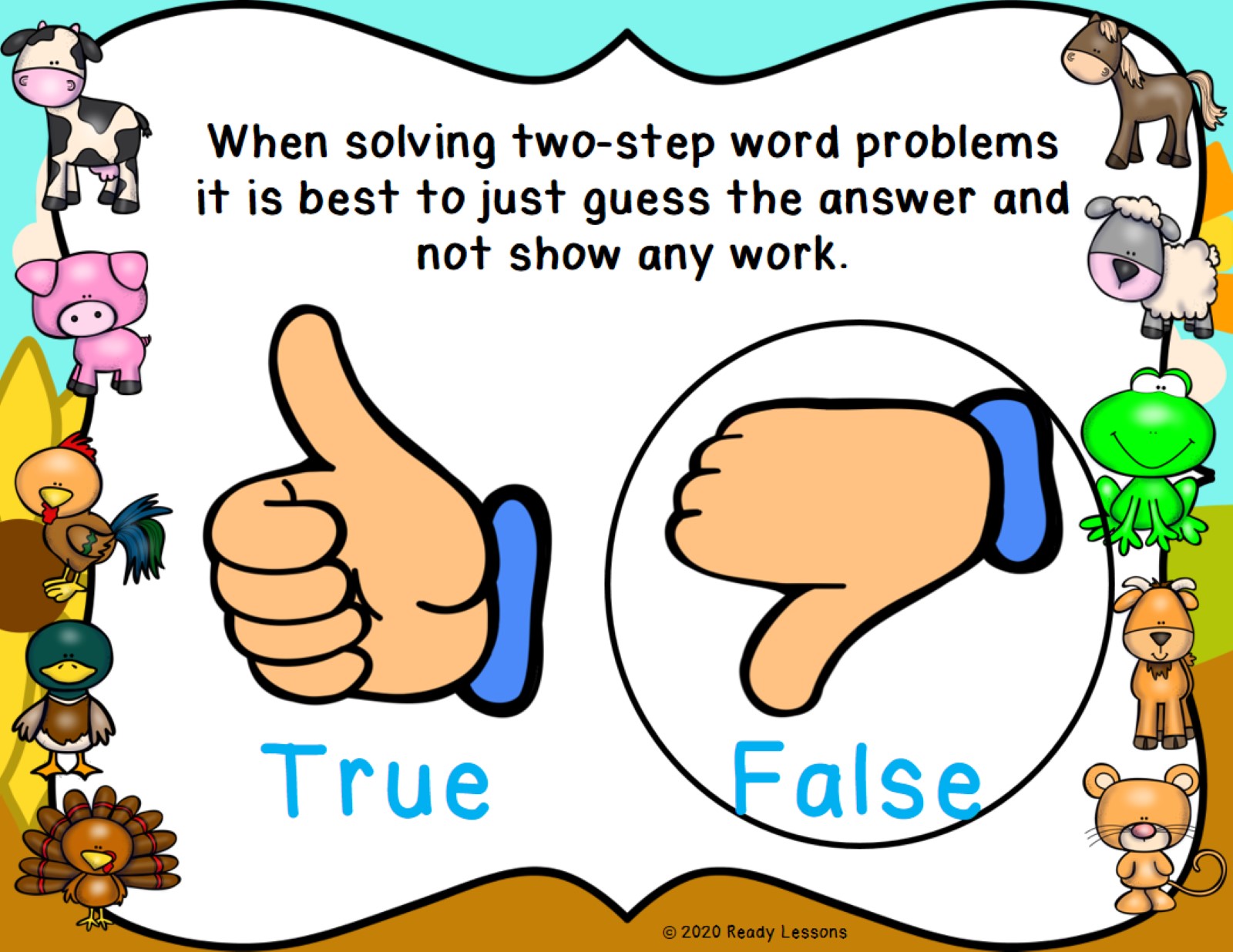 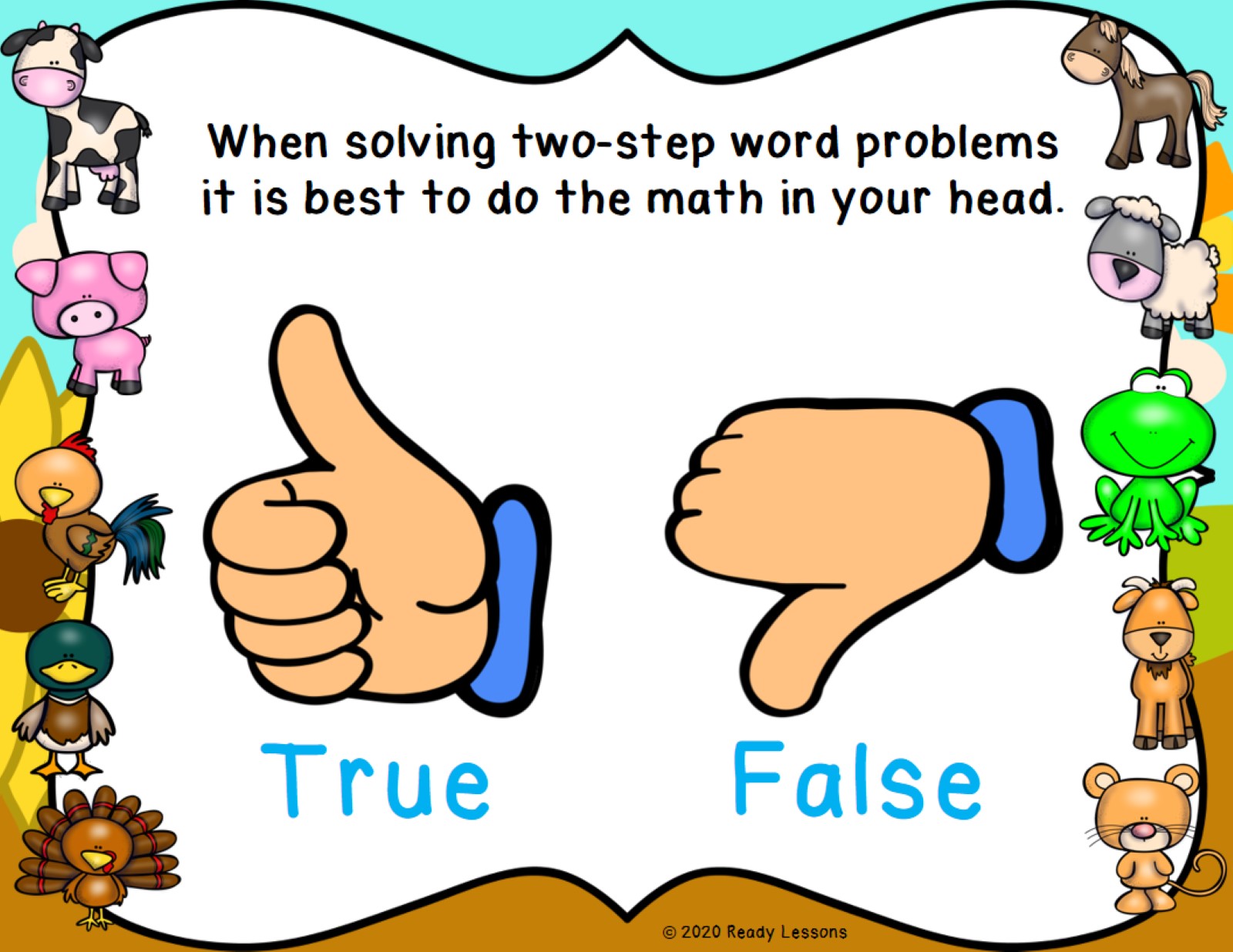 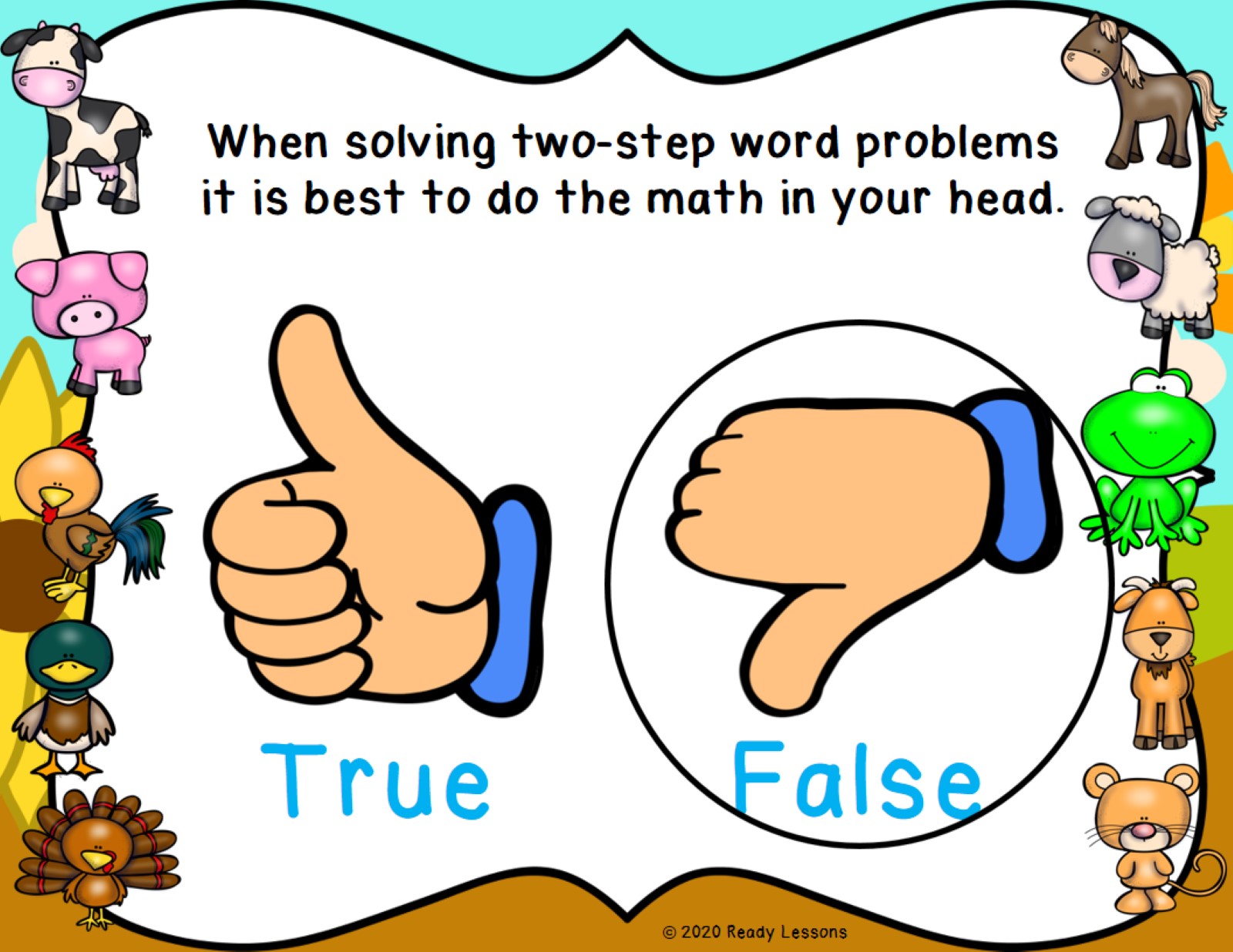 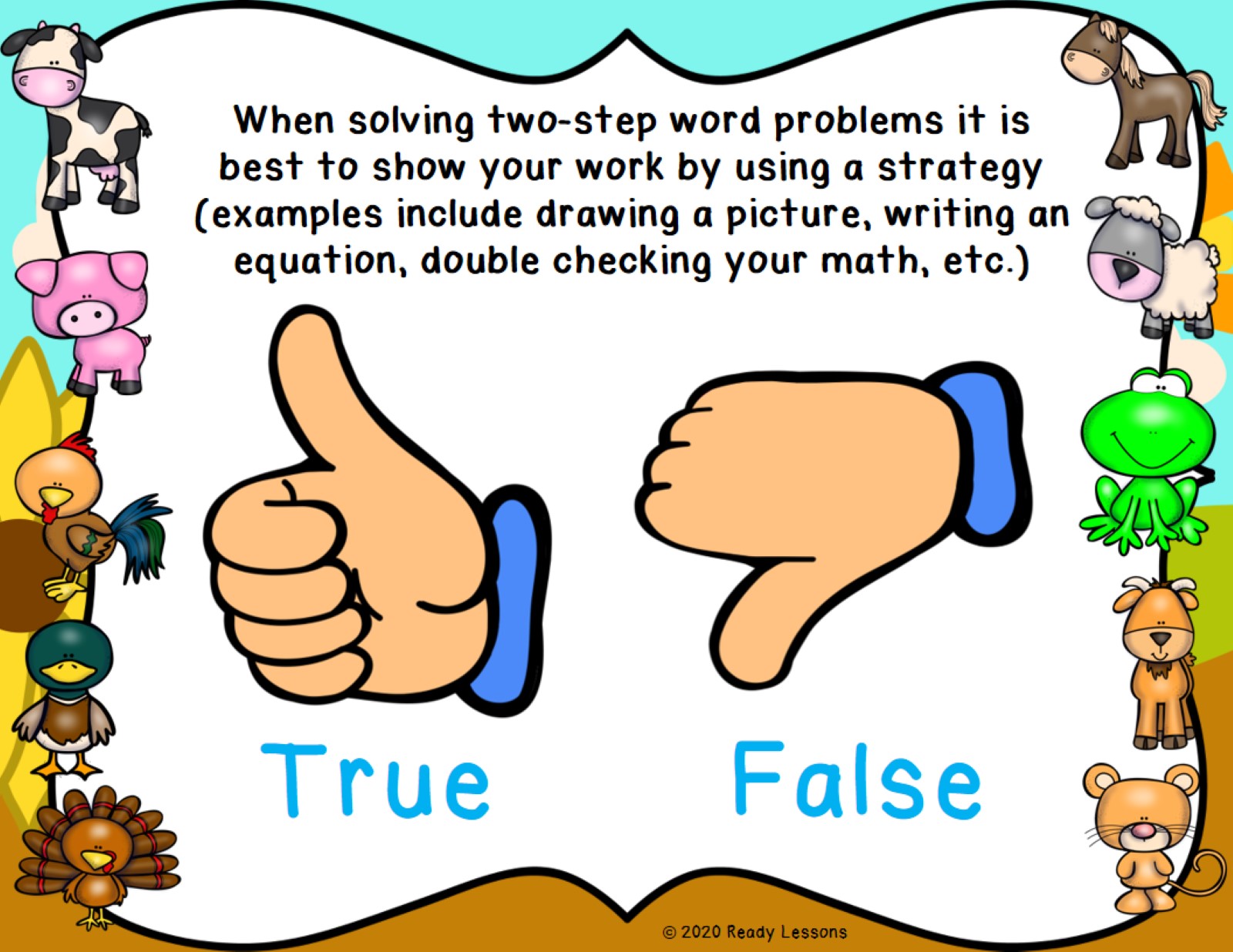 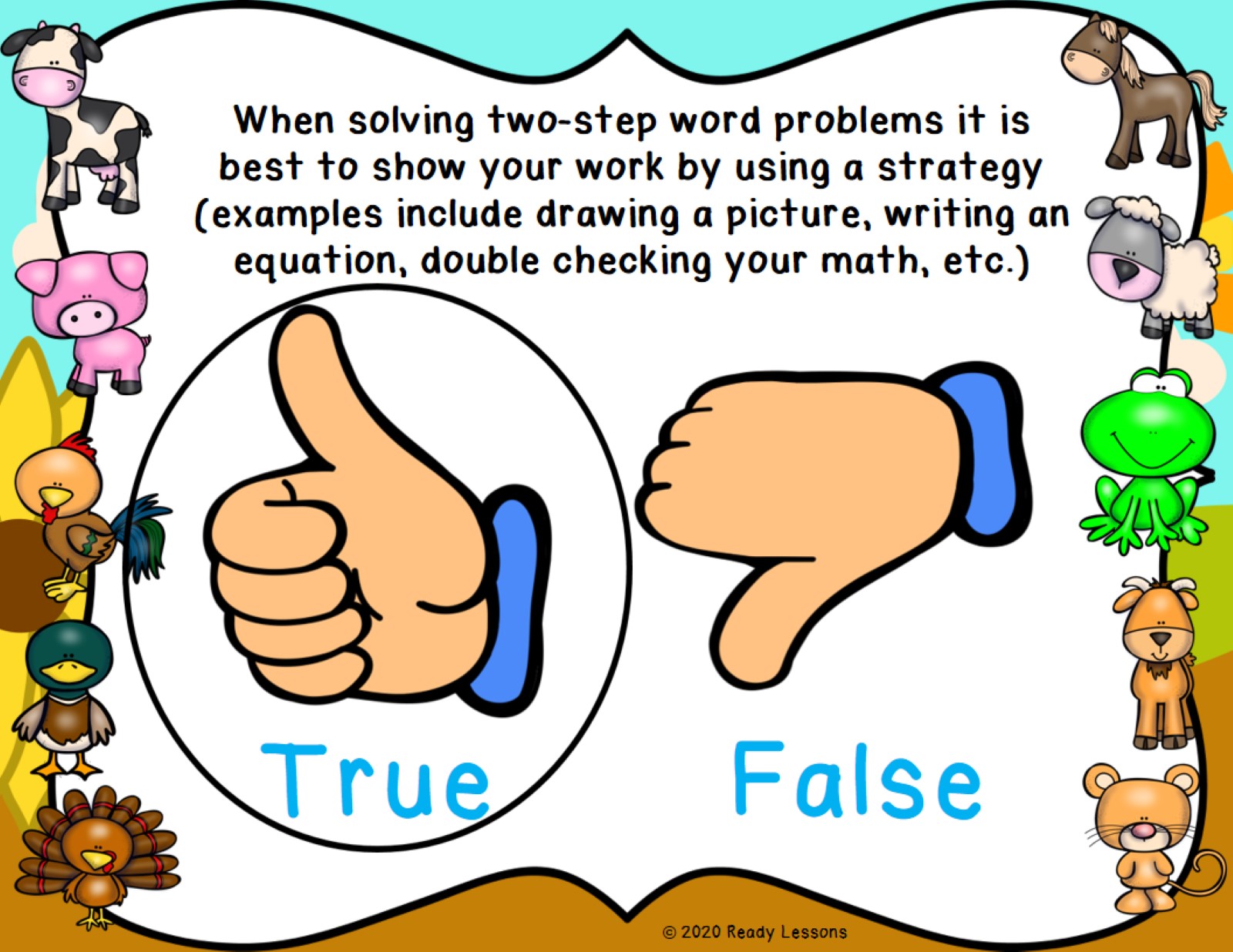 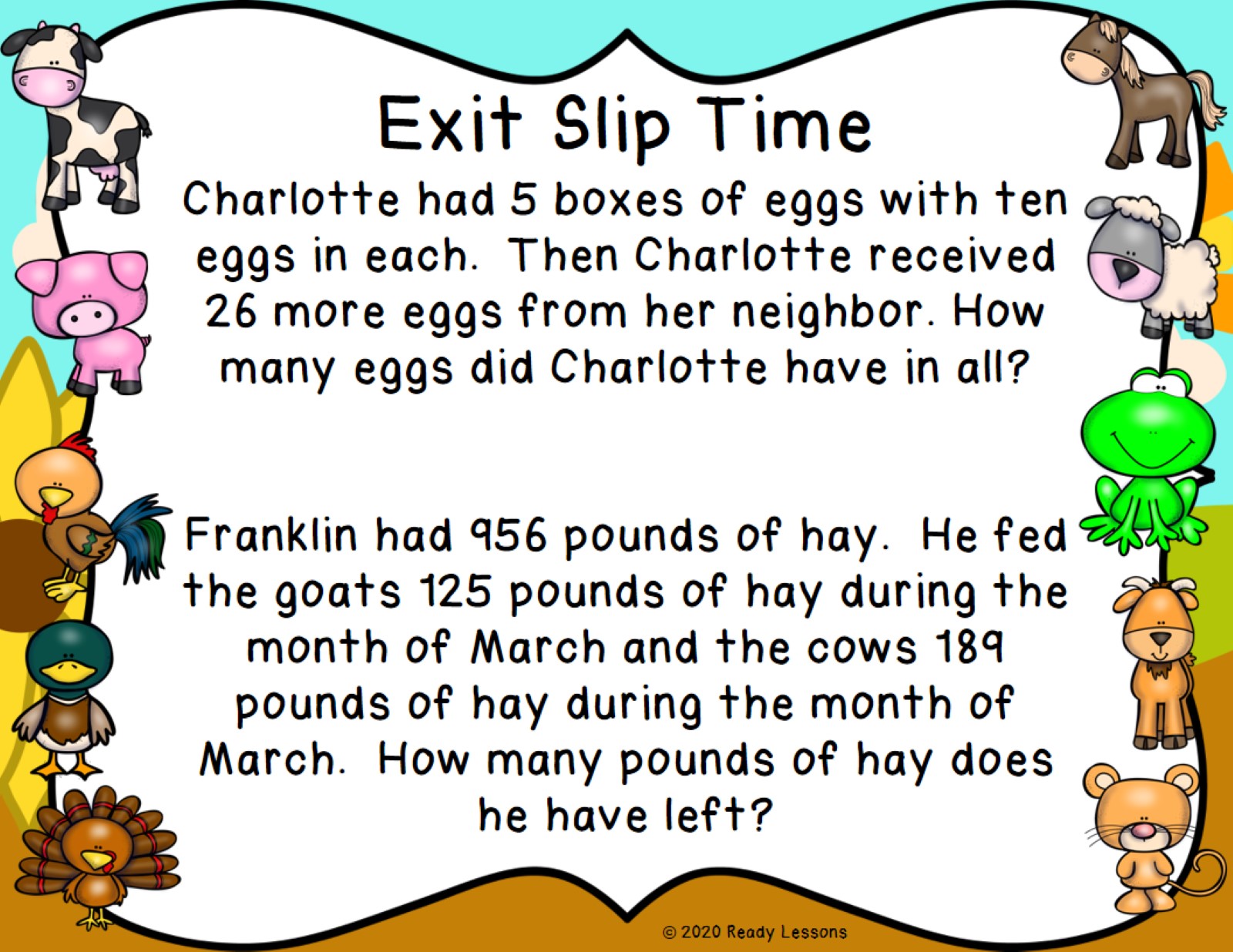 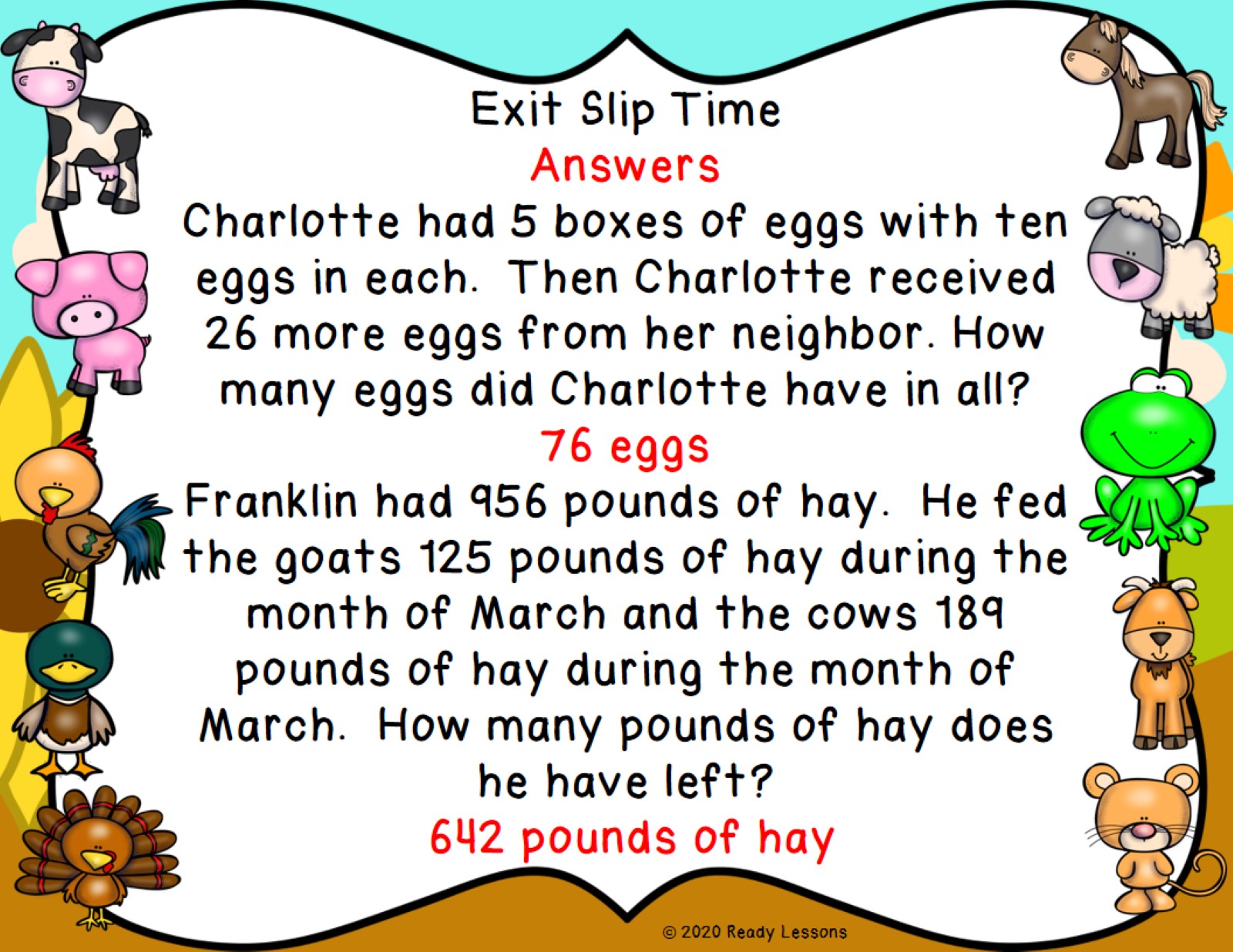 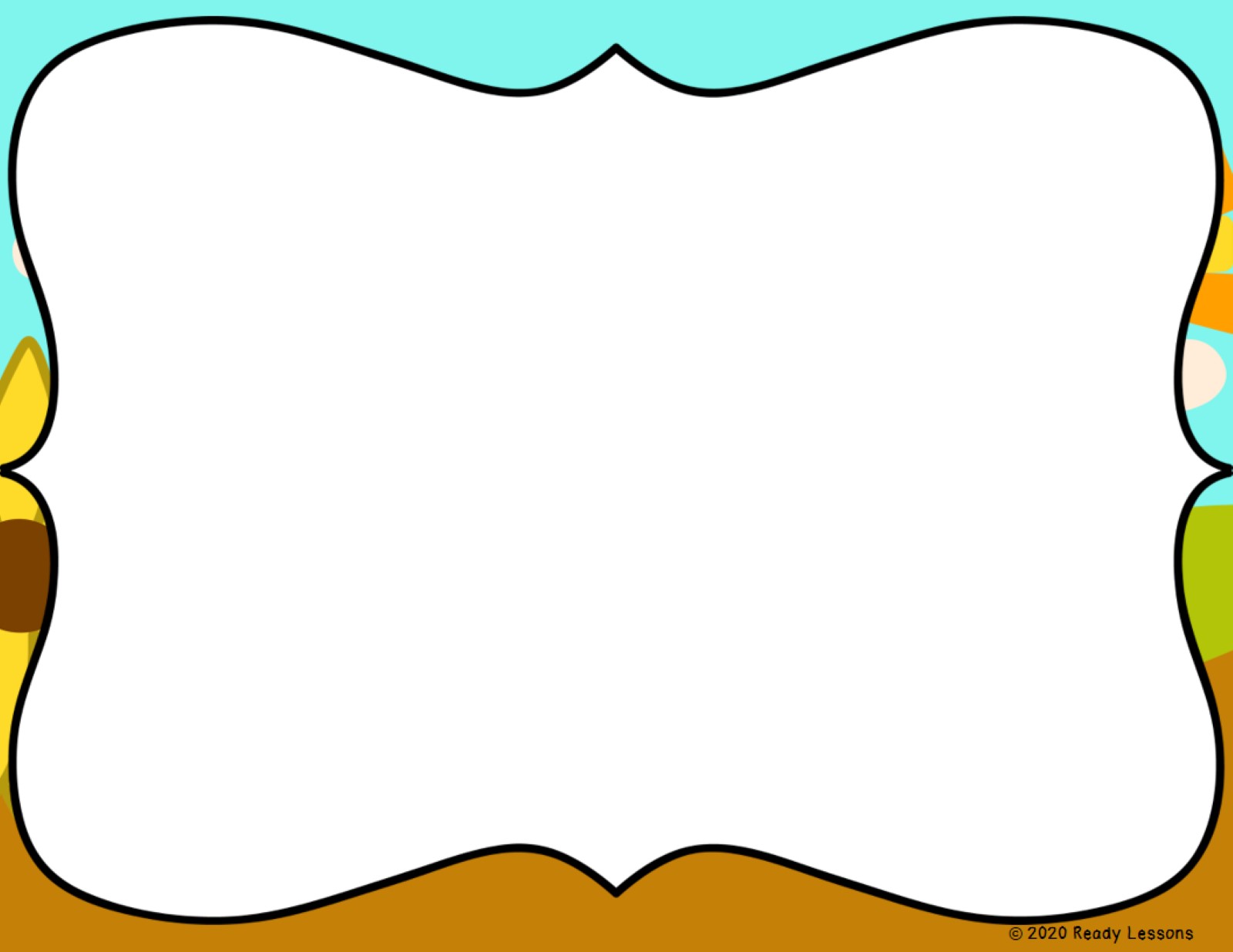 Free Multiplication Array Puzzles
Click here to get them now!
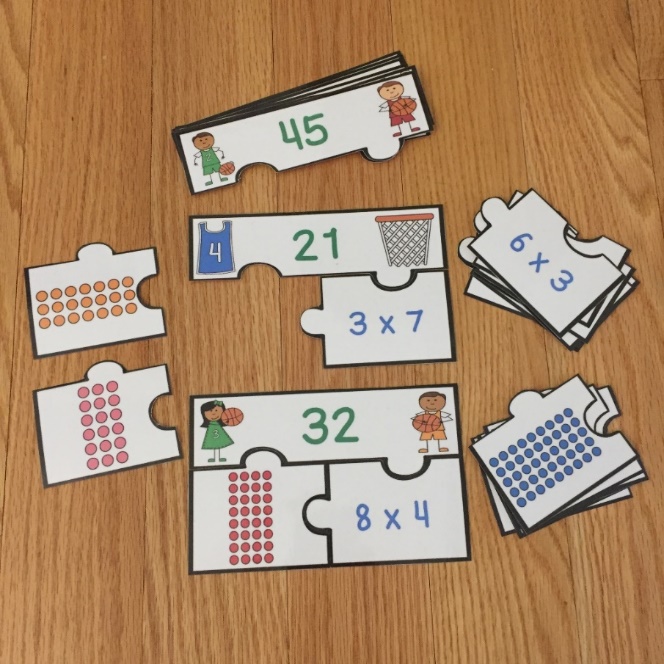 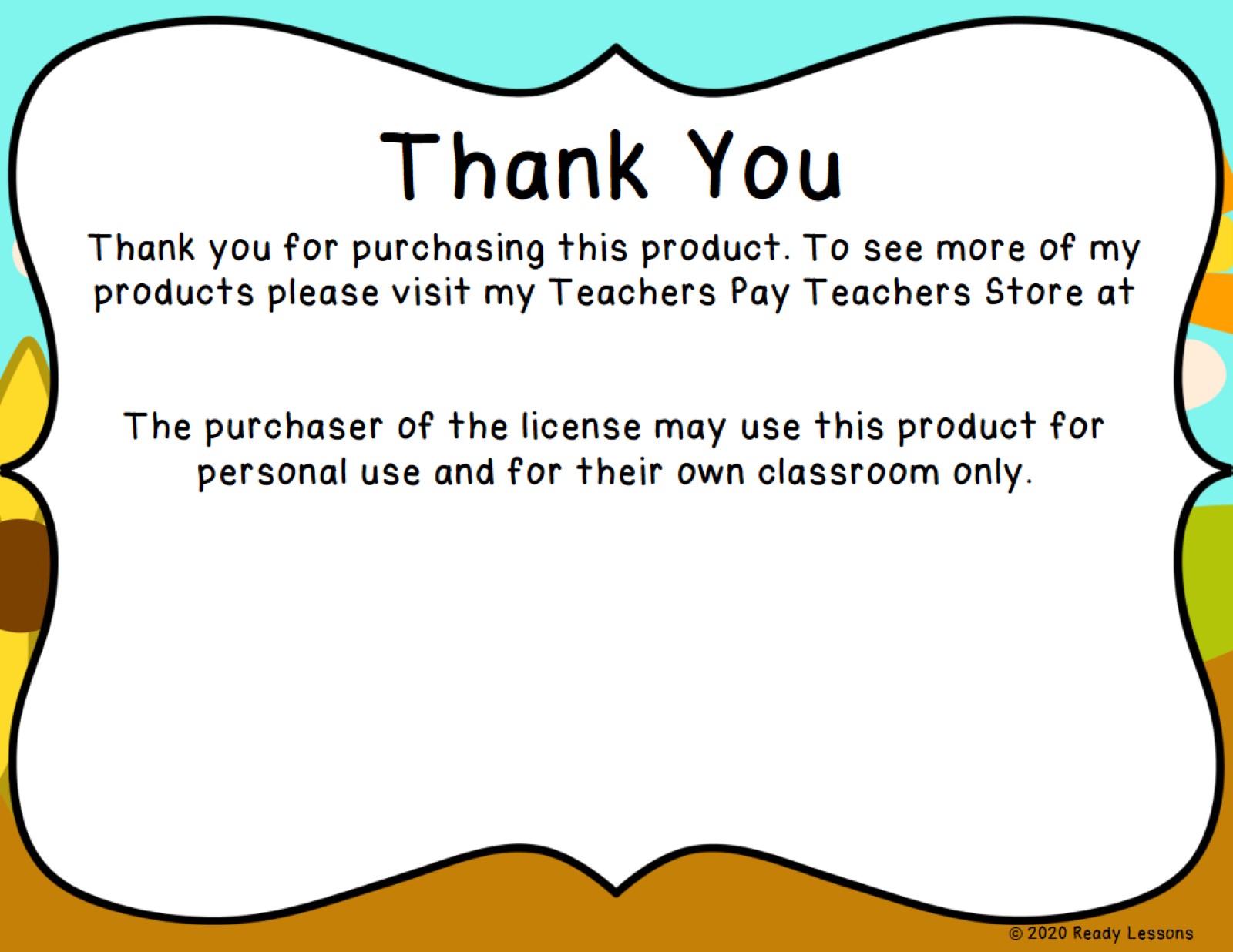 http://www.teacherspayteachers.com/Store/Ready-Lessons
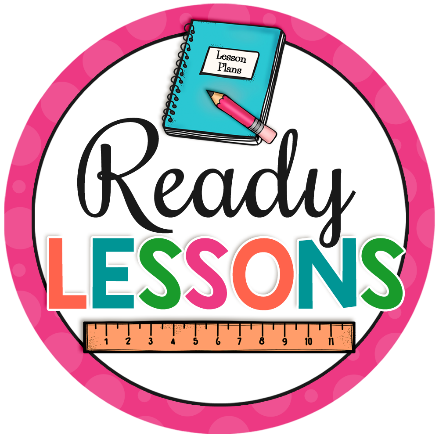 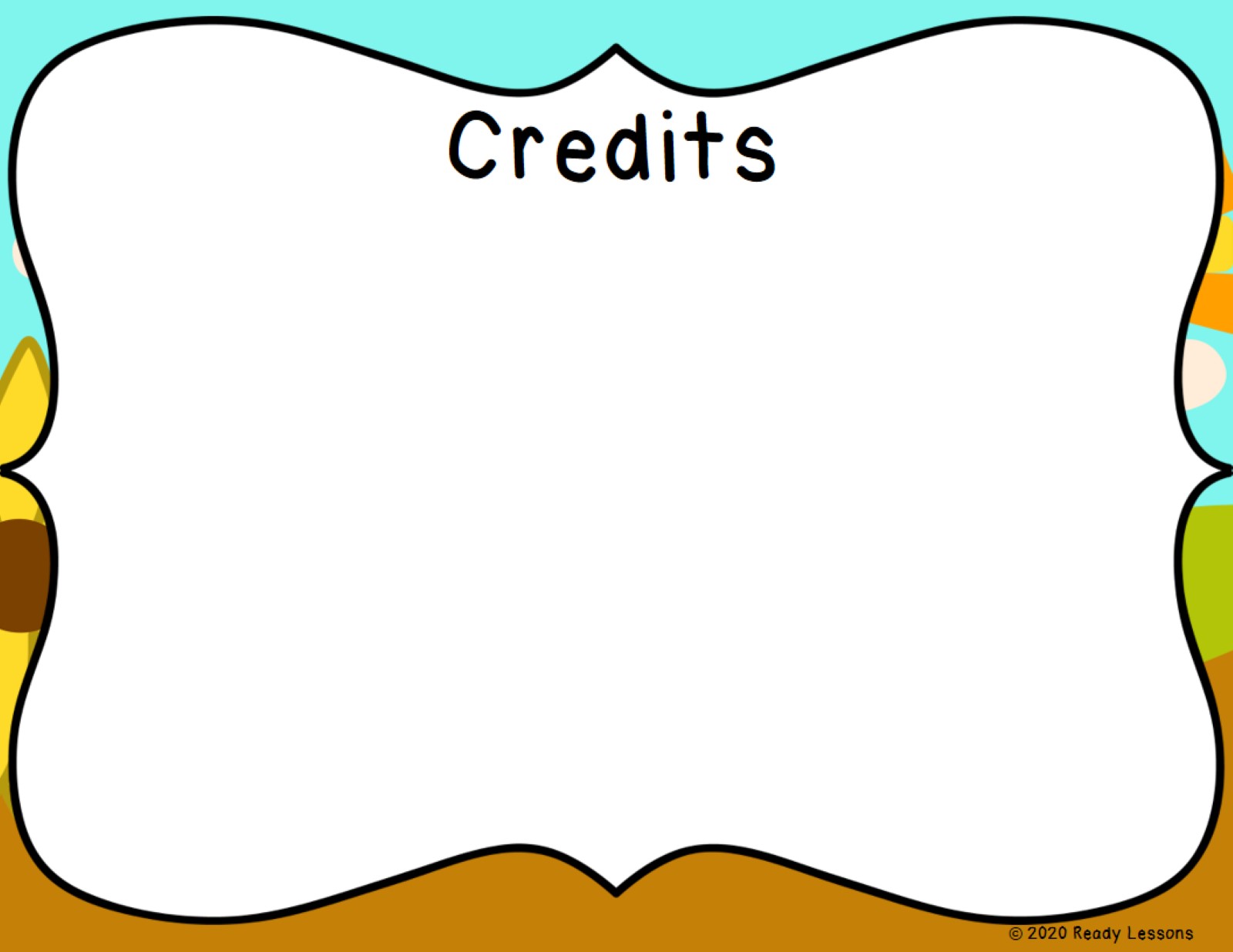 I’m Lovin’ Lit




                                                                                                                                                                                                                                                                                                 http://imlovinlit.blogspot.com

Creative Clips by Krista Wallden





http://www.teacherspayteachers.com/Store/Krista-Wallden   

Educlips





http://www.edu-clips.com
Laura Martinez






http://www.teacherspayteachers.com/Store/Teacher-Laura


Digital Classroom Clipart

www.digitalclassroomclipart.com
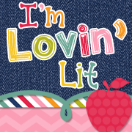 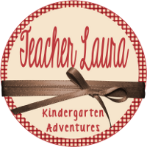 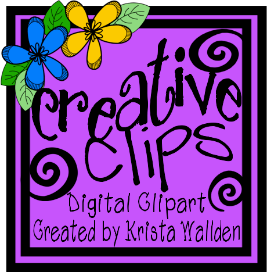 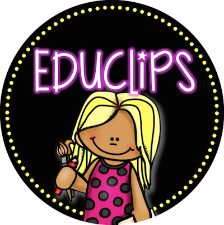